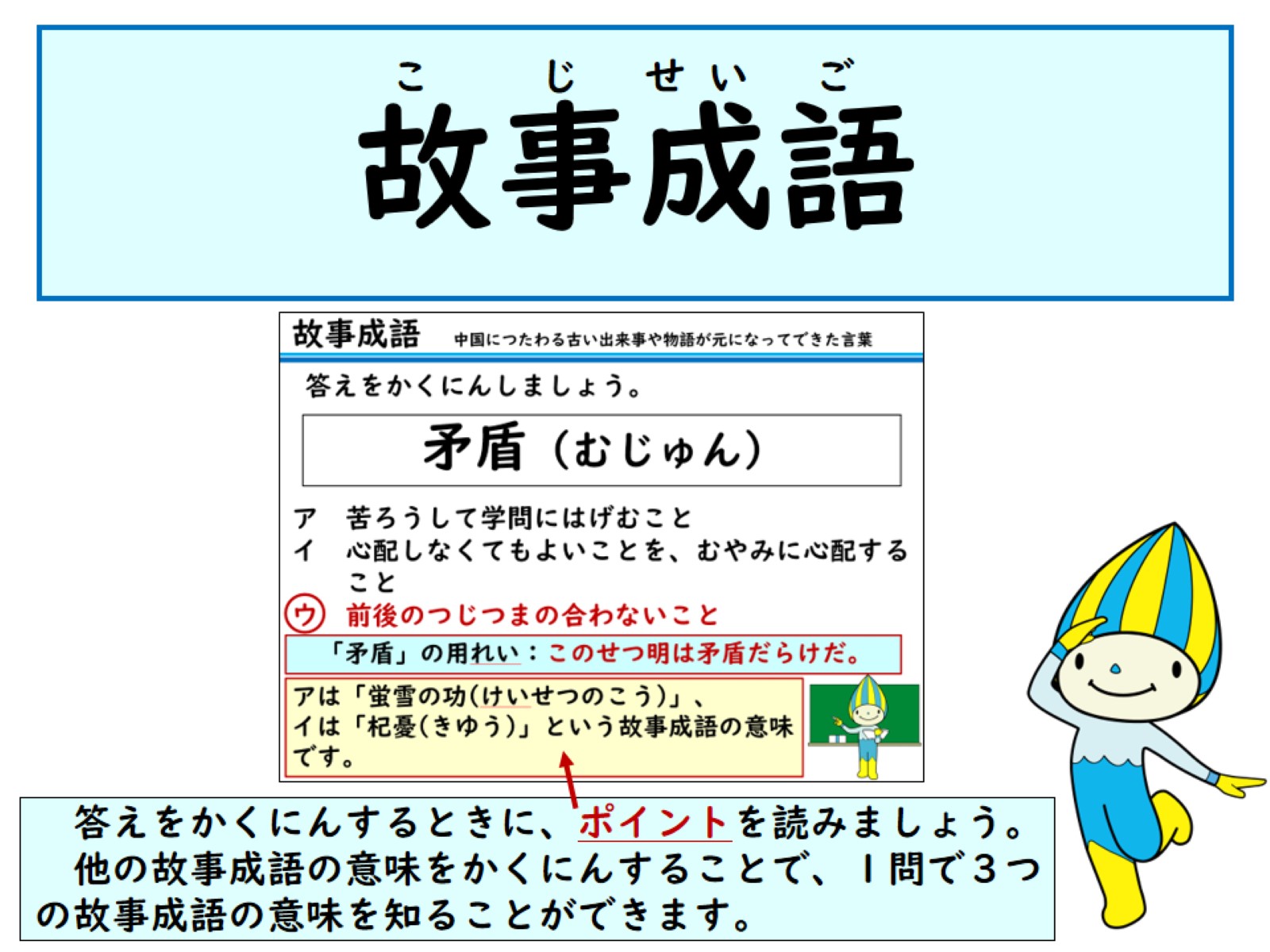 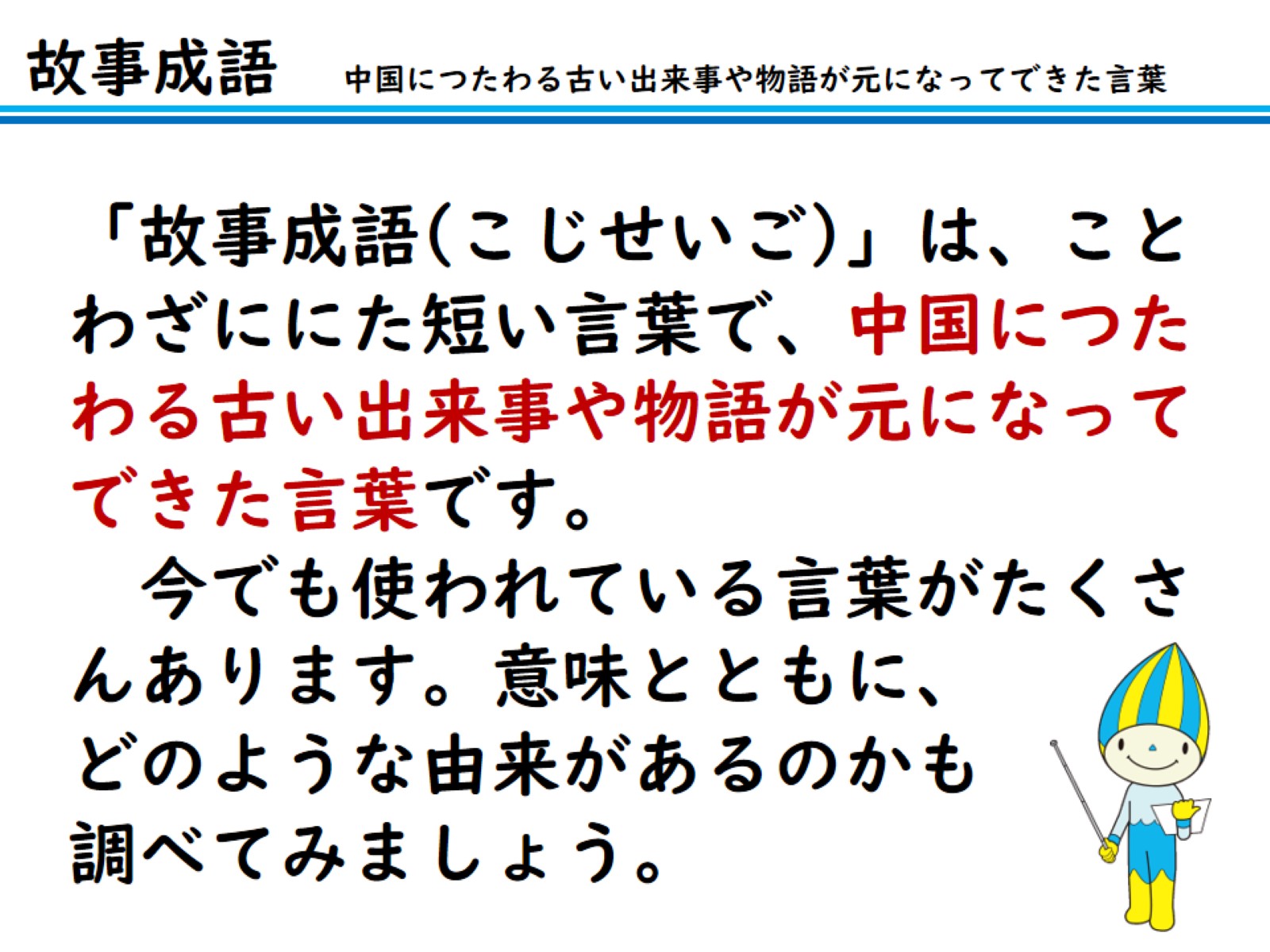 「故事成語(こじせいご)」は、ことわざににた短い言葉で、中国につたわる古い出来事や物語が元になってできた言葉です。　今でも使われている言葉がたくさんあります。意味とともに、どのような由来があるのかも調べてみましょう。
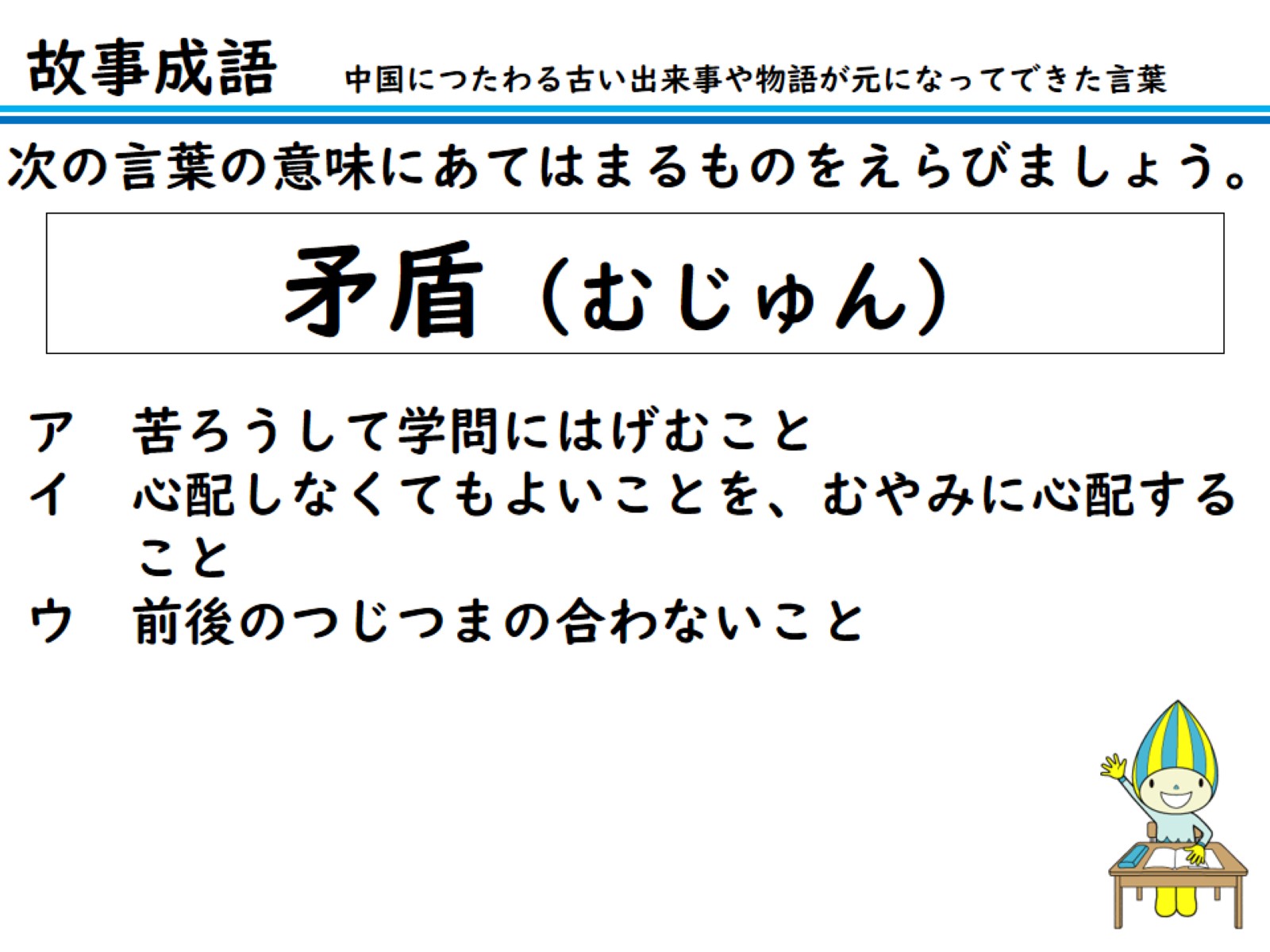 次の言葉の意味にあてはまるものをえらびましょう。
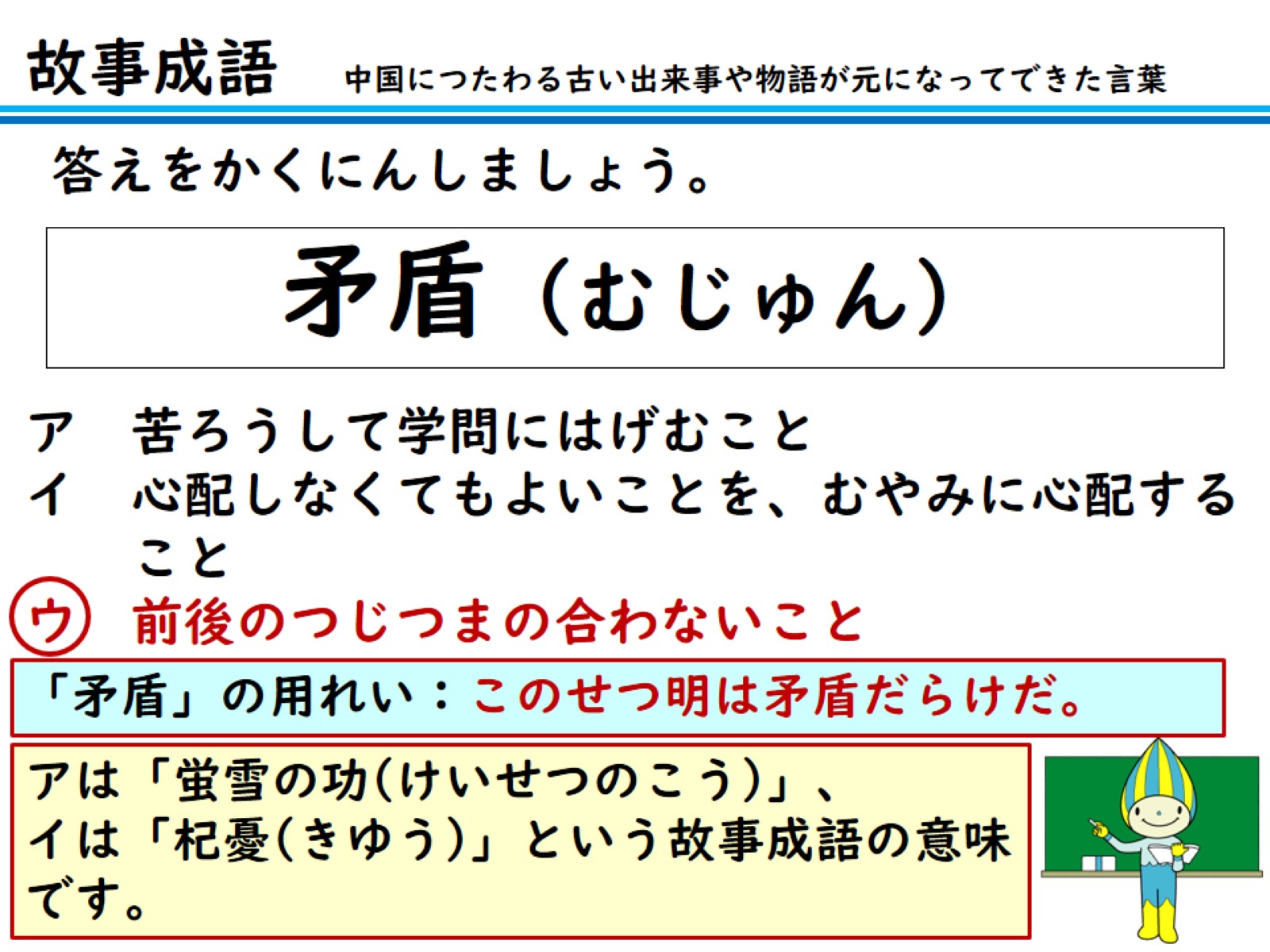 答えをかくにんしましょう。
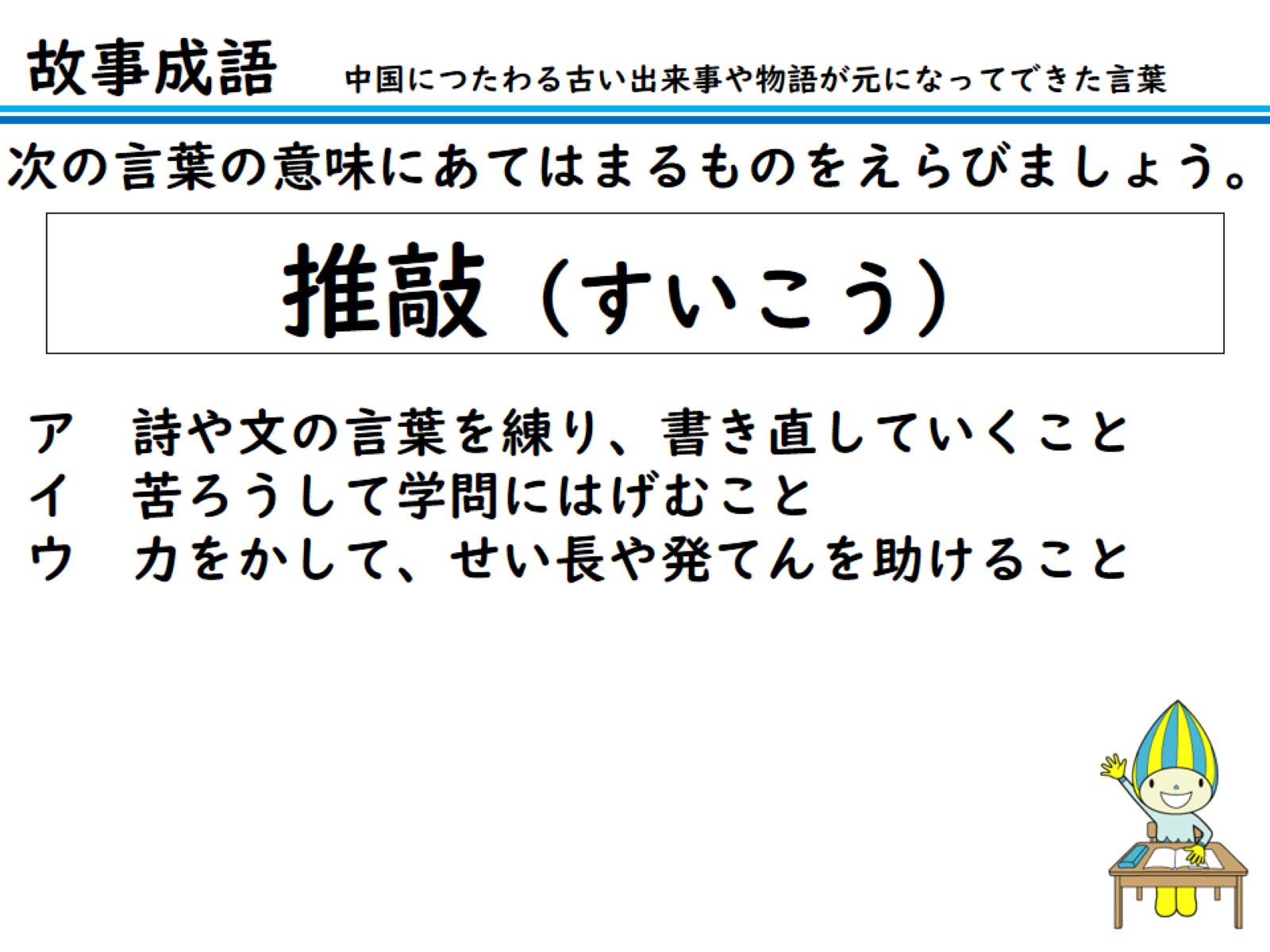 次の言葉の意味にあてはまるものをえらびましょう。
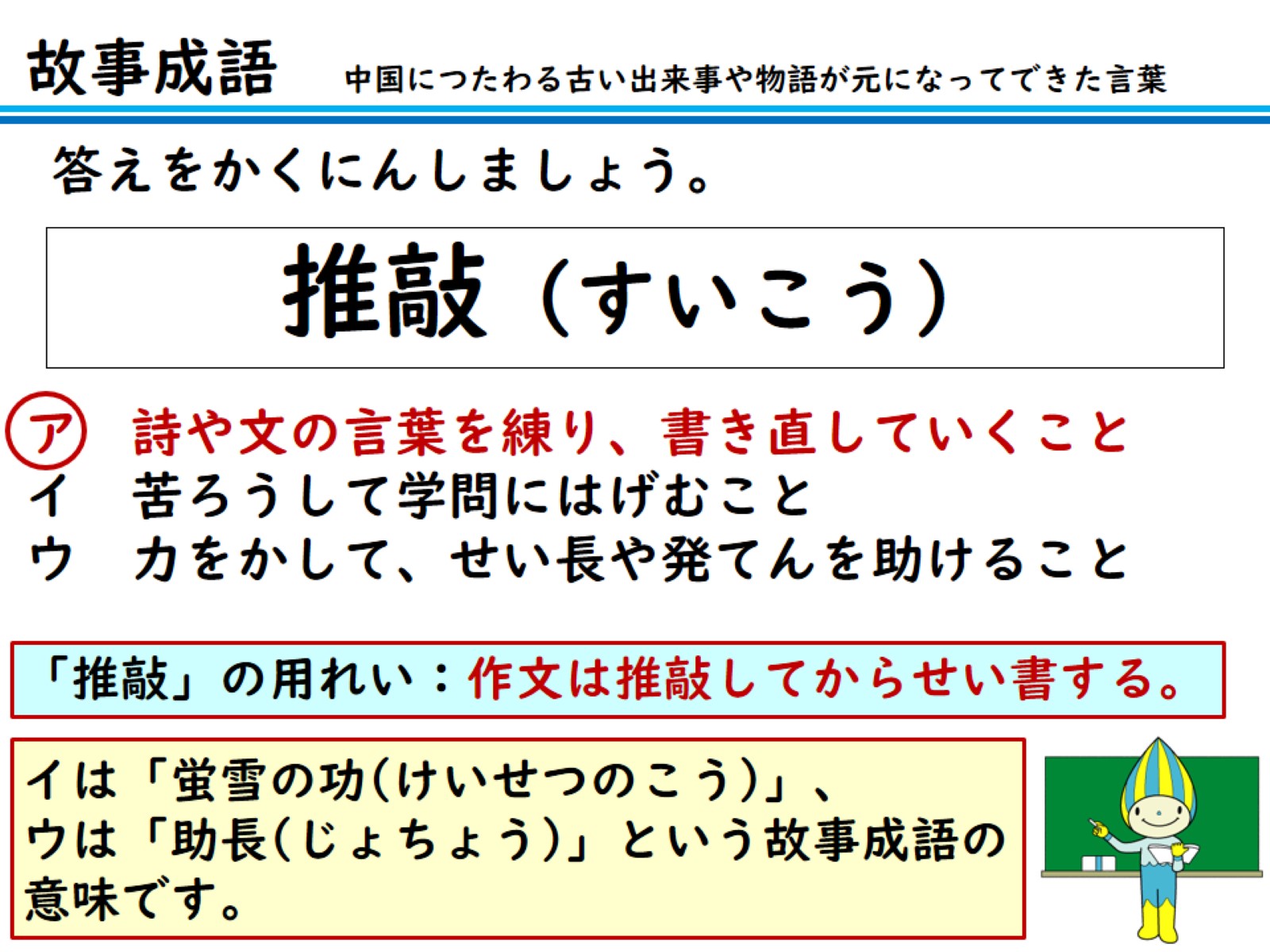 答えをかくにんしましょう。
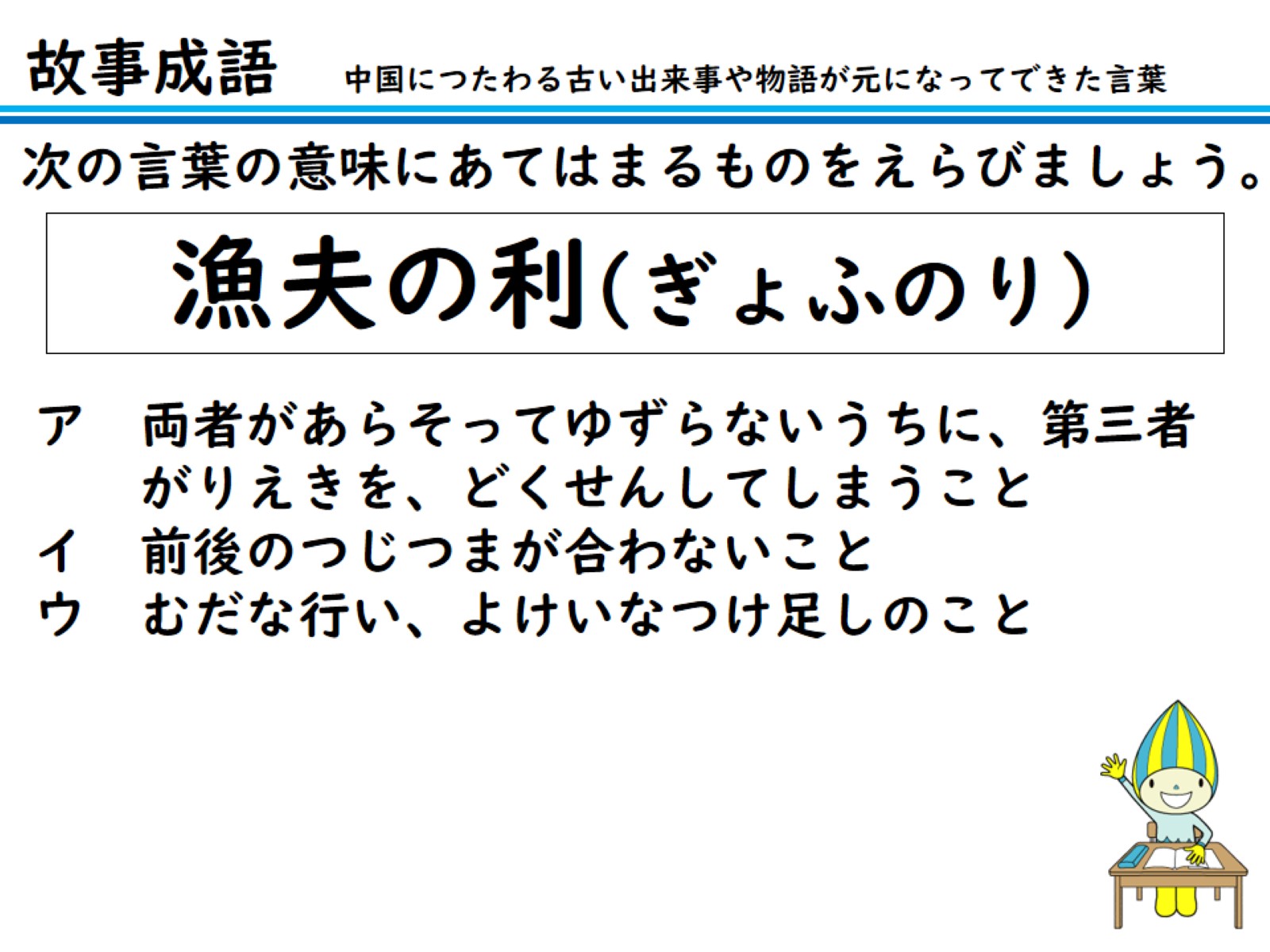 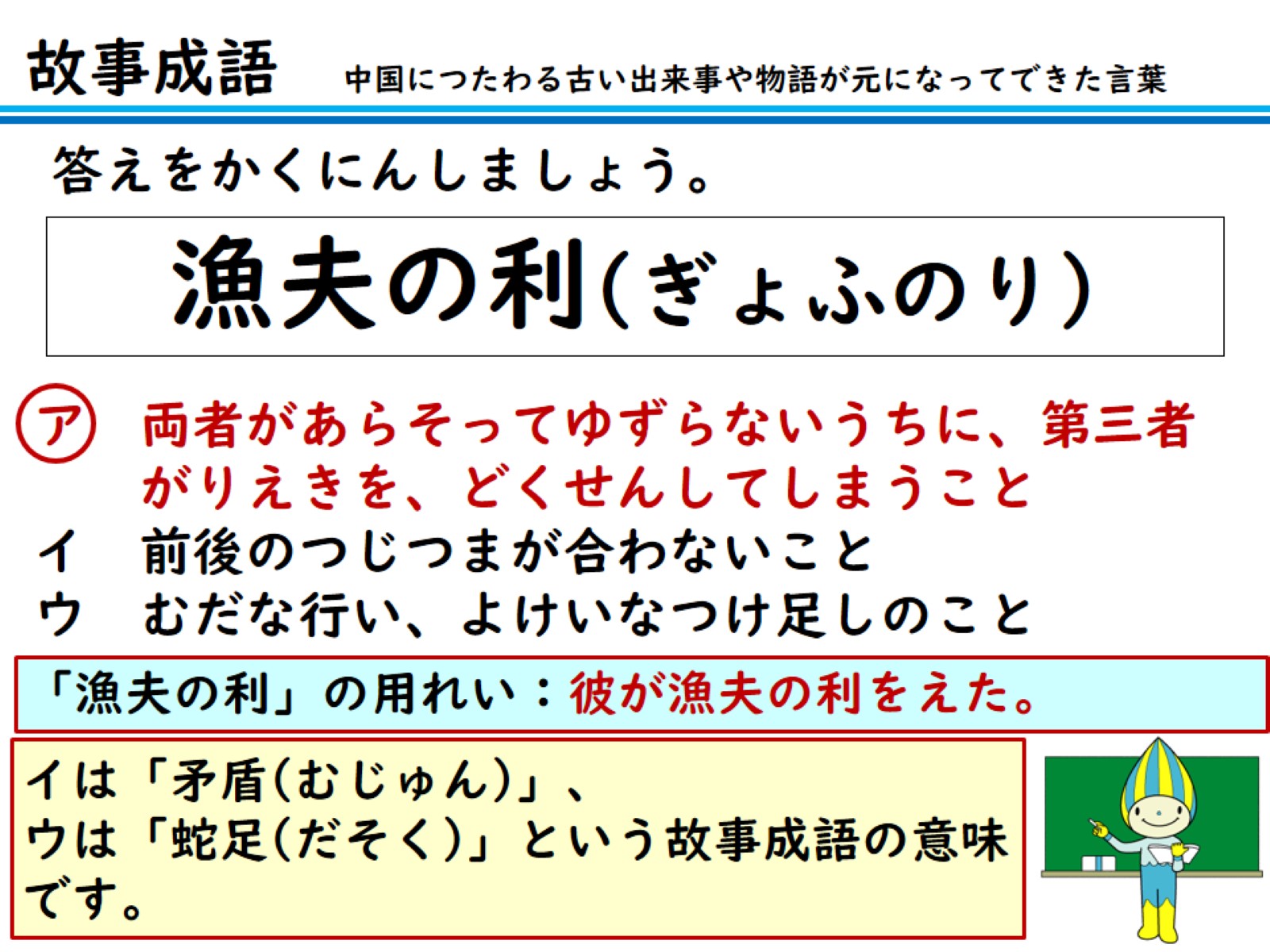 答えをかくにんしましょう。
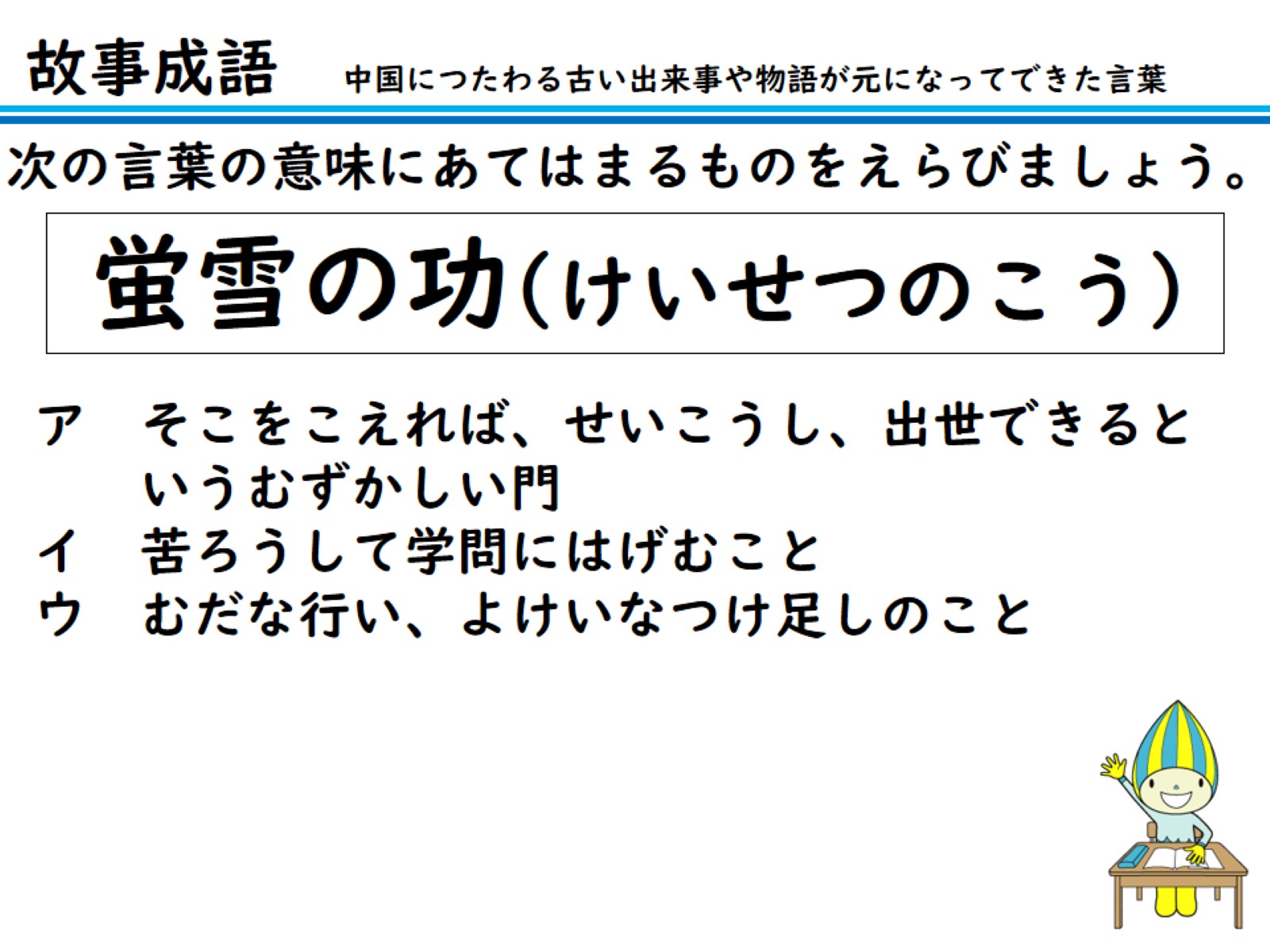 次の言葉の意味にあてはまるものをえらびましょう。
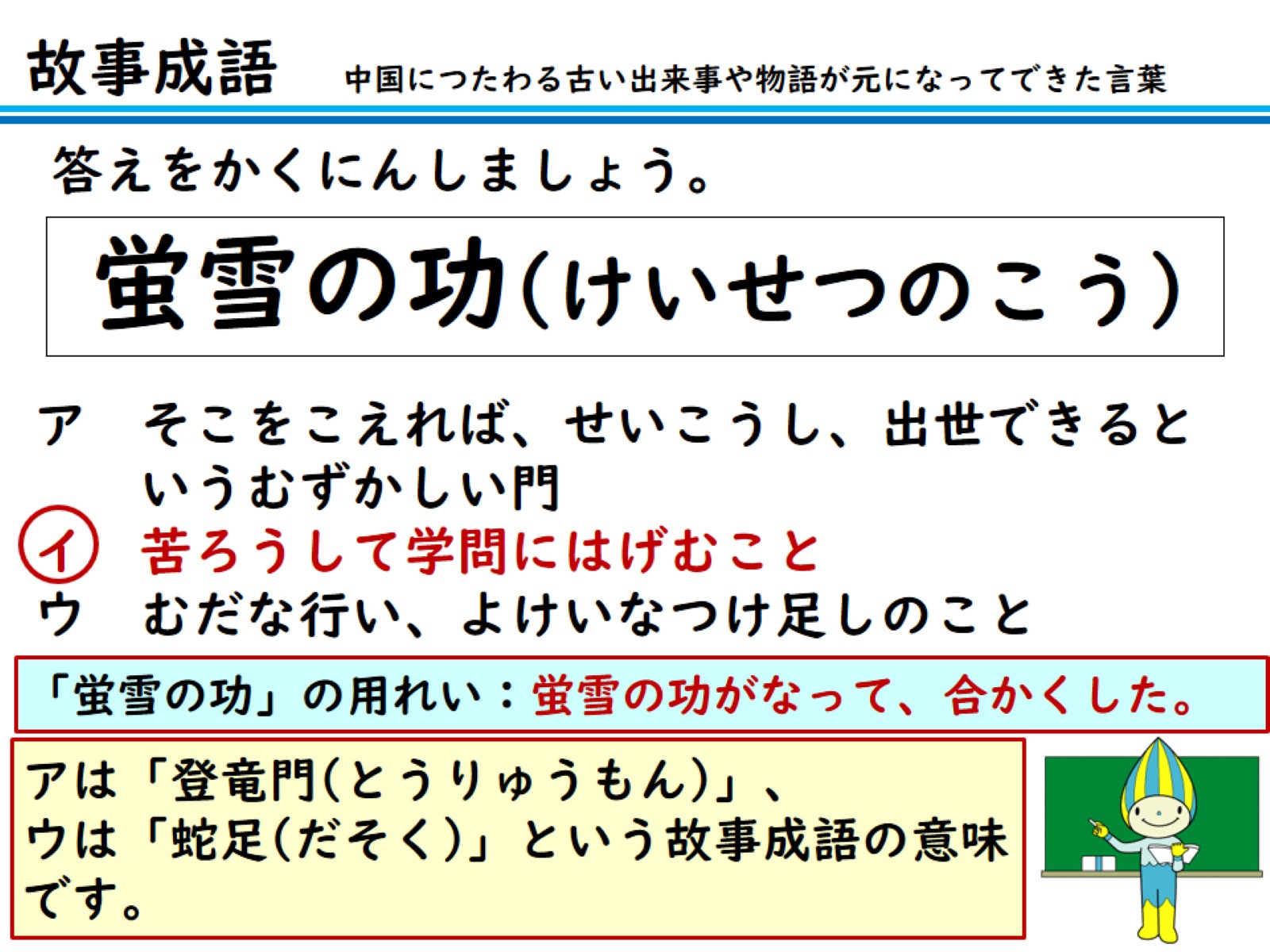 答えをかくにんしましょう。
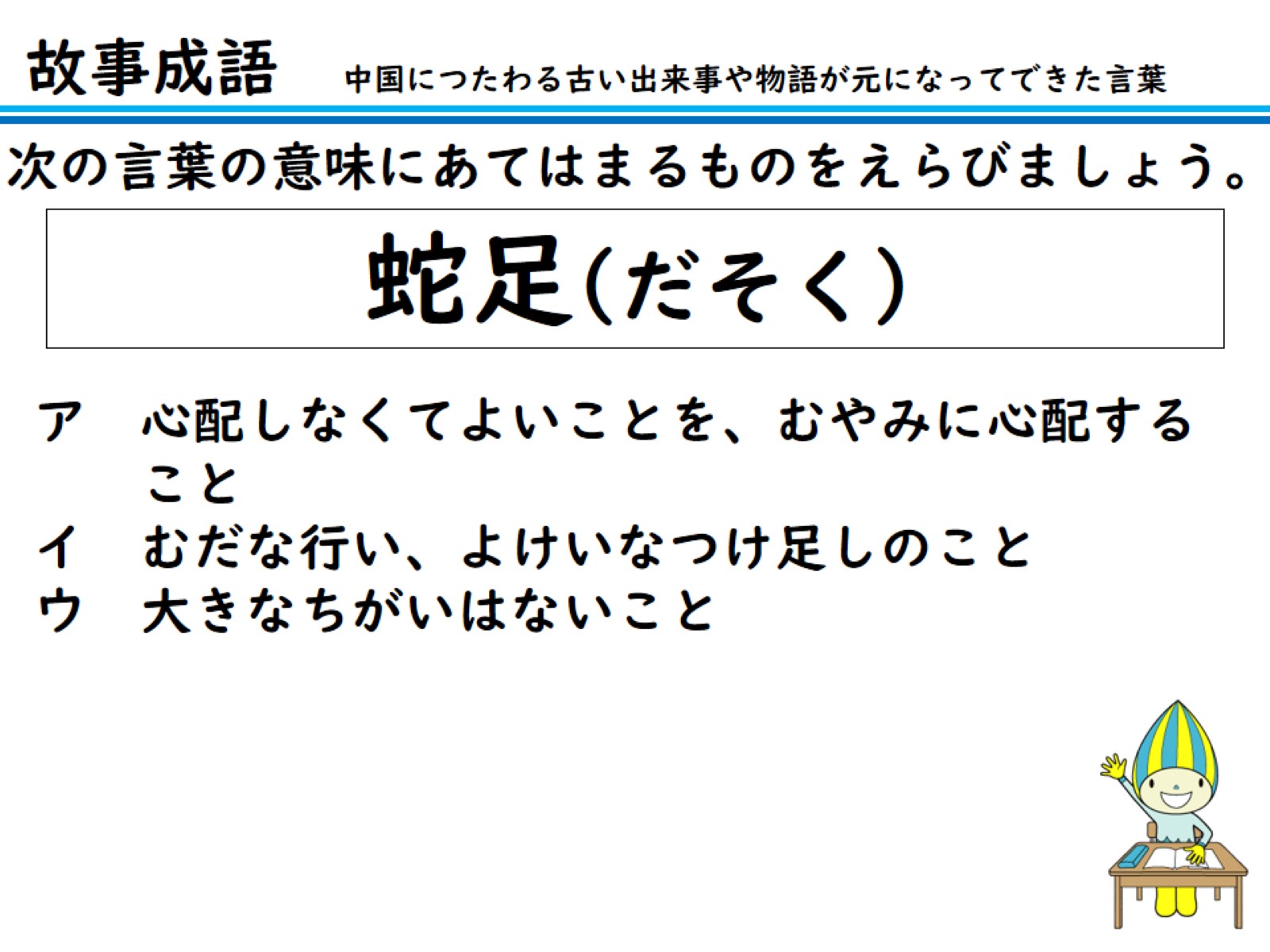 次の言葉の意味にあてはまるものをえらびましょう。
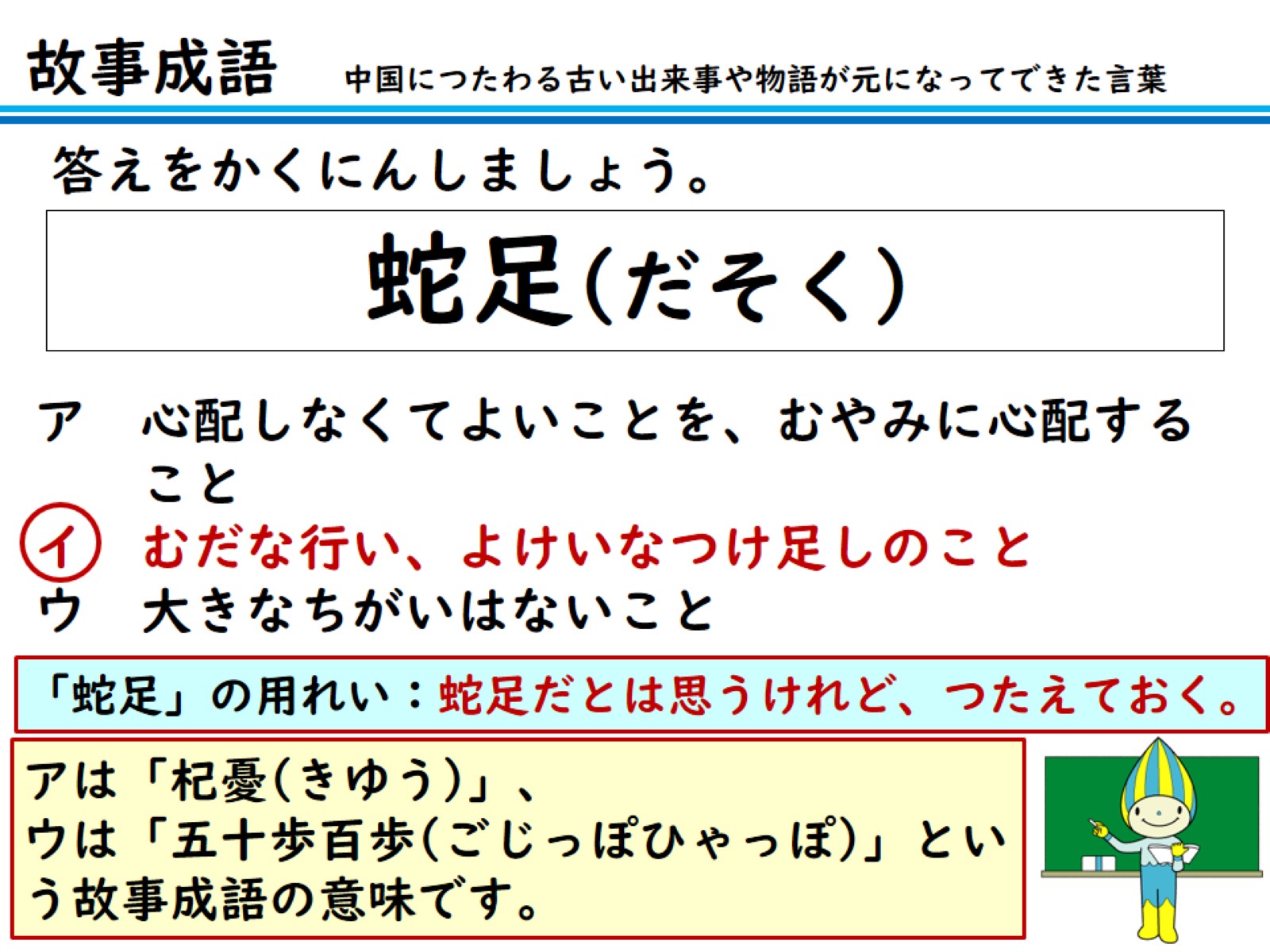 答えをかくにんしましょう。
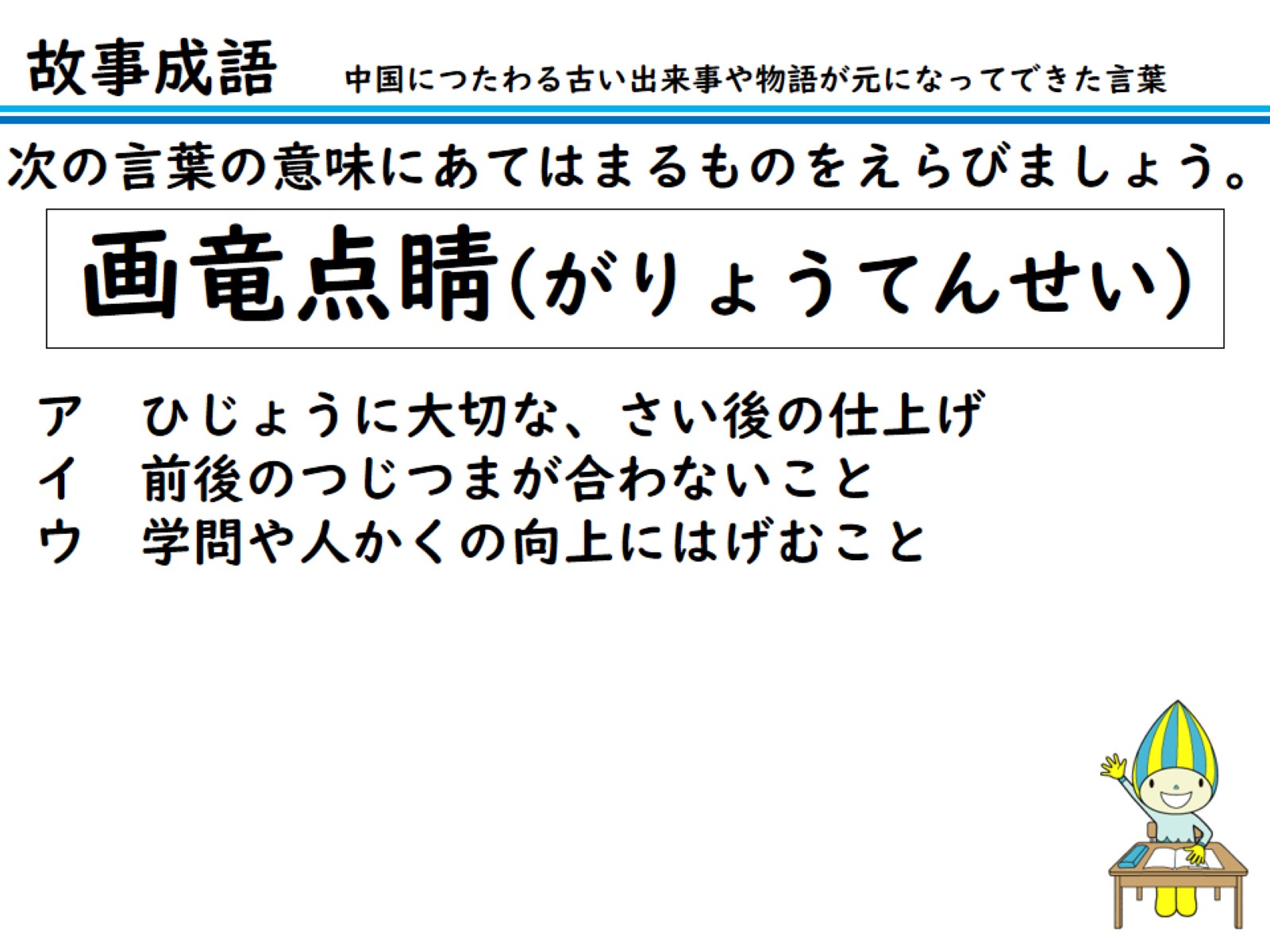 次の言葉の意味にあてはまるものをえらびましょう。
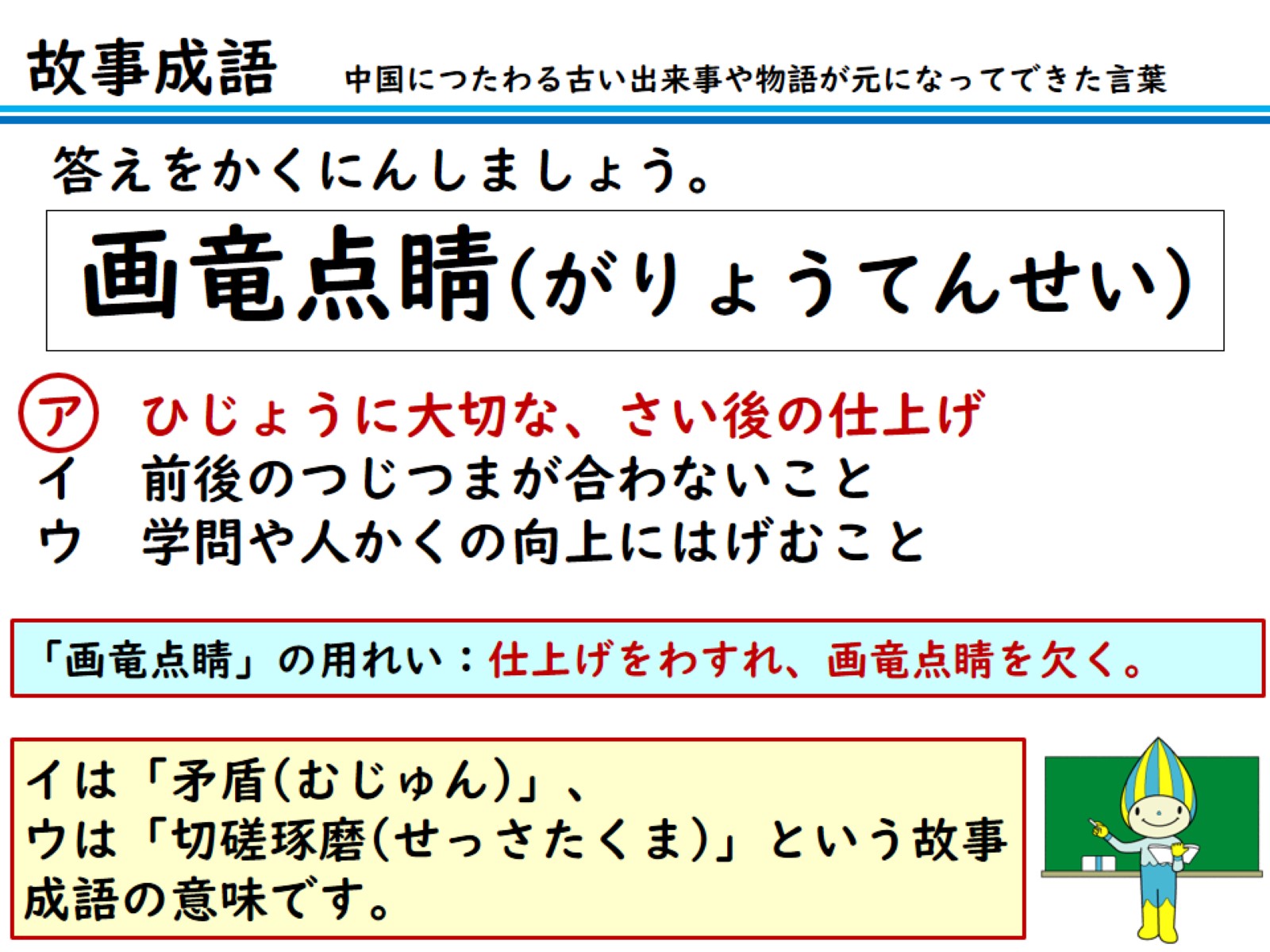 答えをかくにんしましょう。
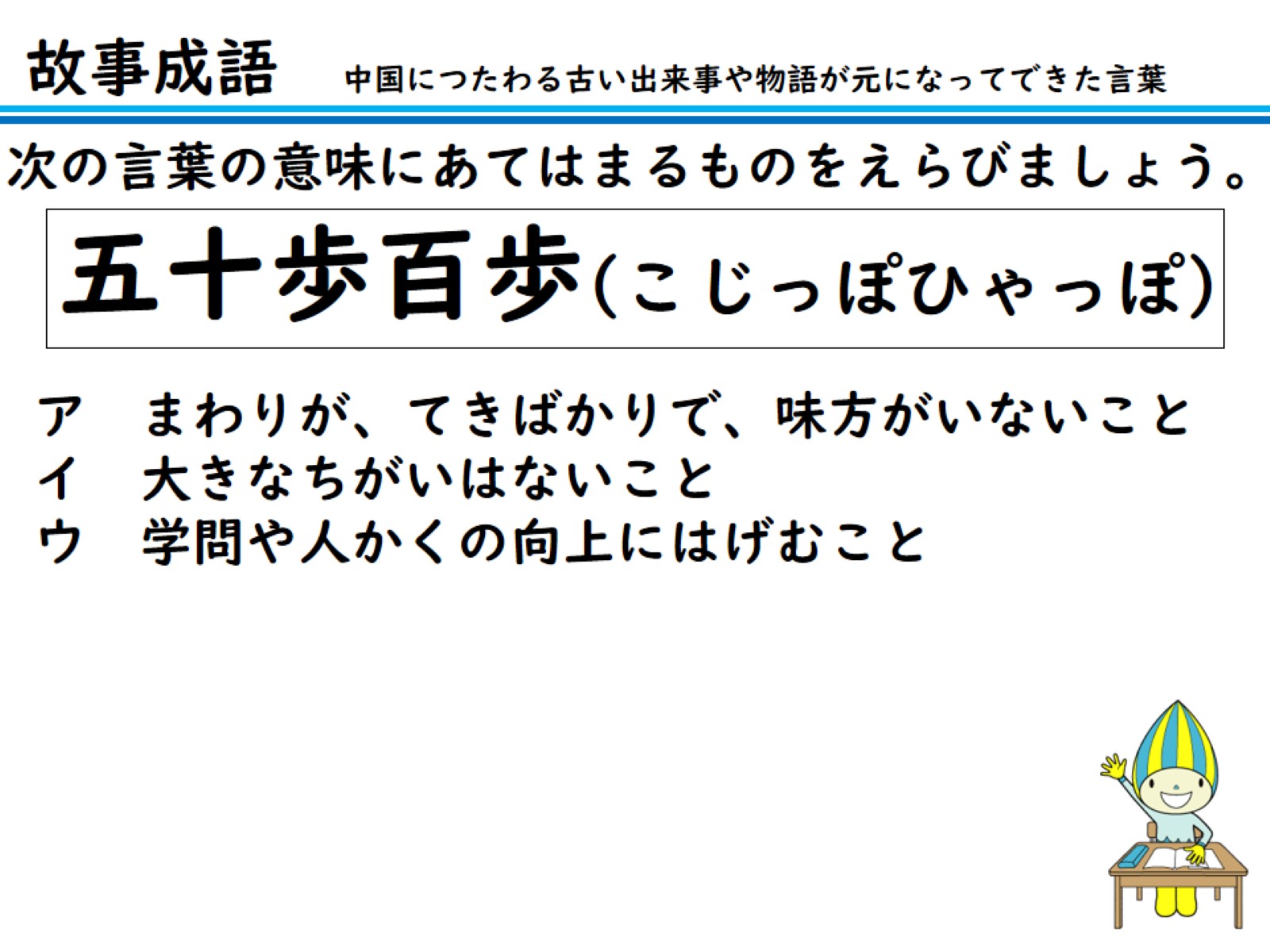 次の言葉の意味にあてはまるものをえらびましょう。
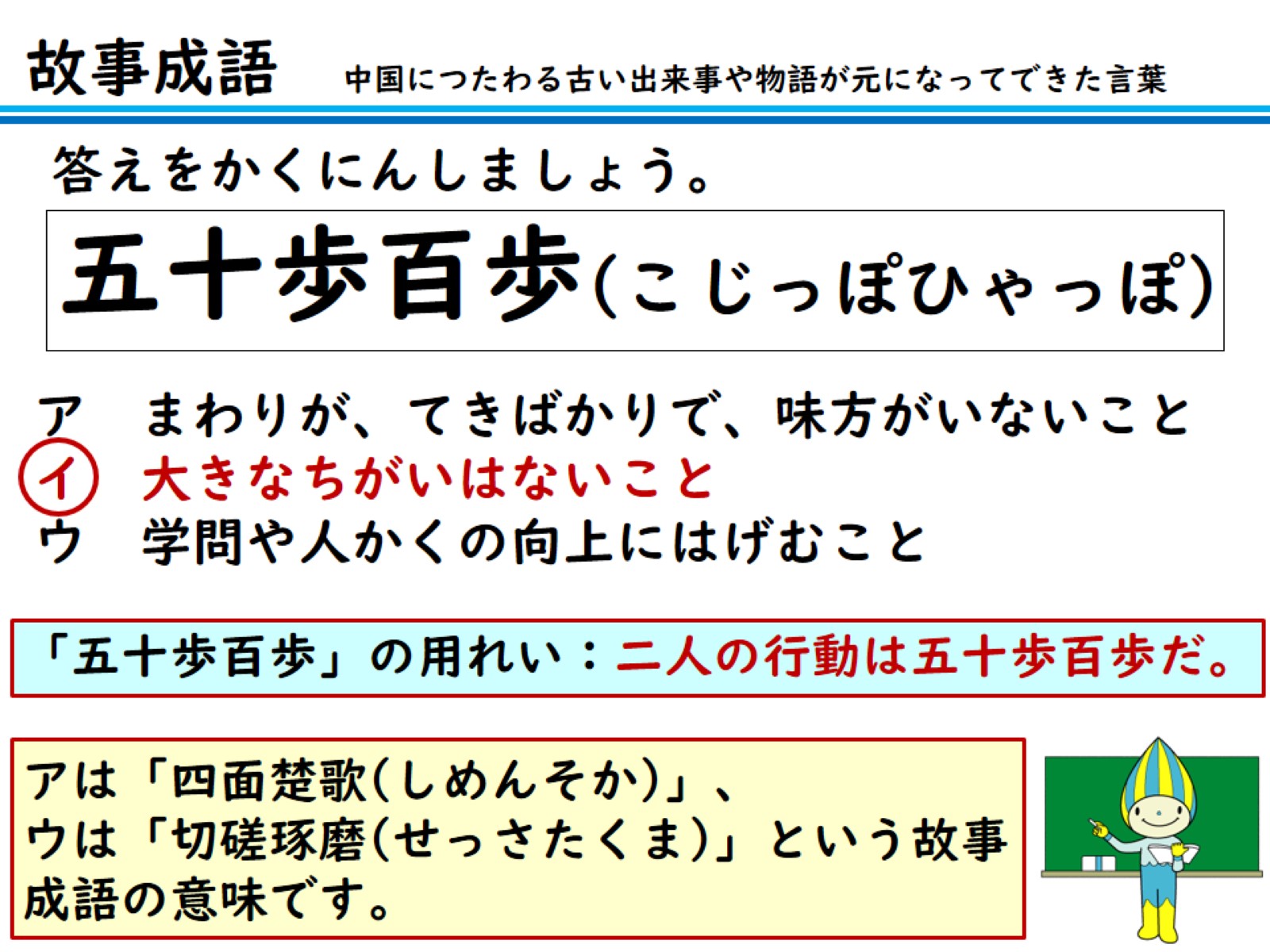 答えをかくにんしましょう。
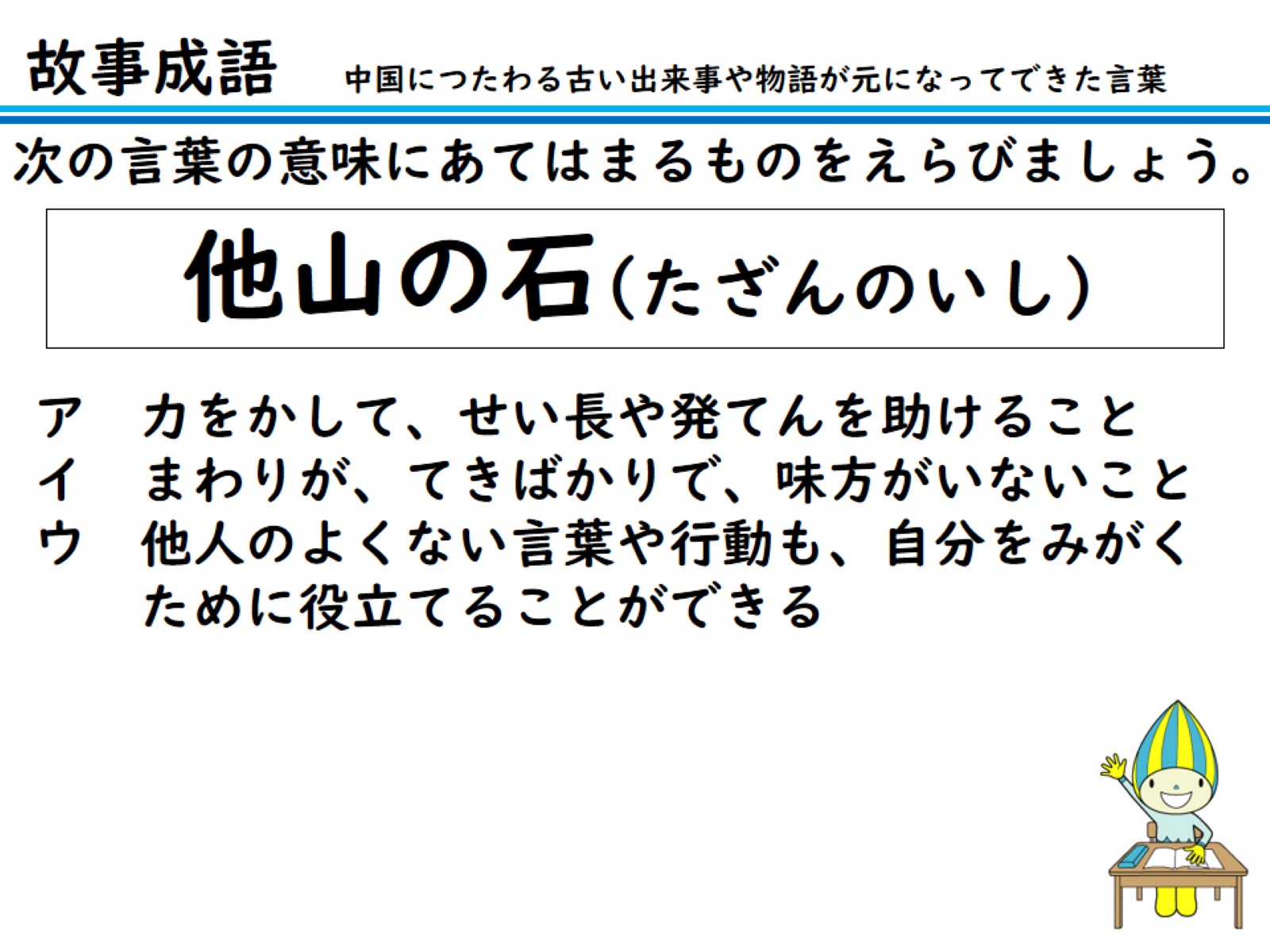 次の言葉の意味にあてはまるものをえらびましょう。
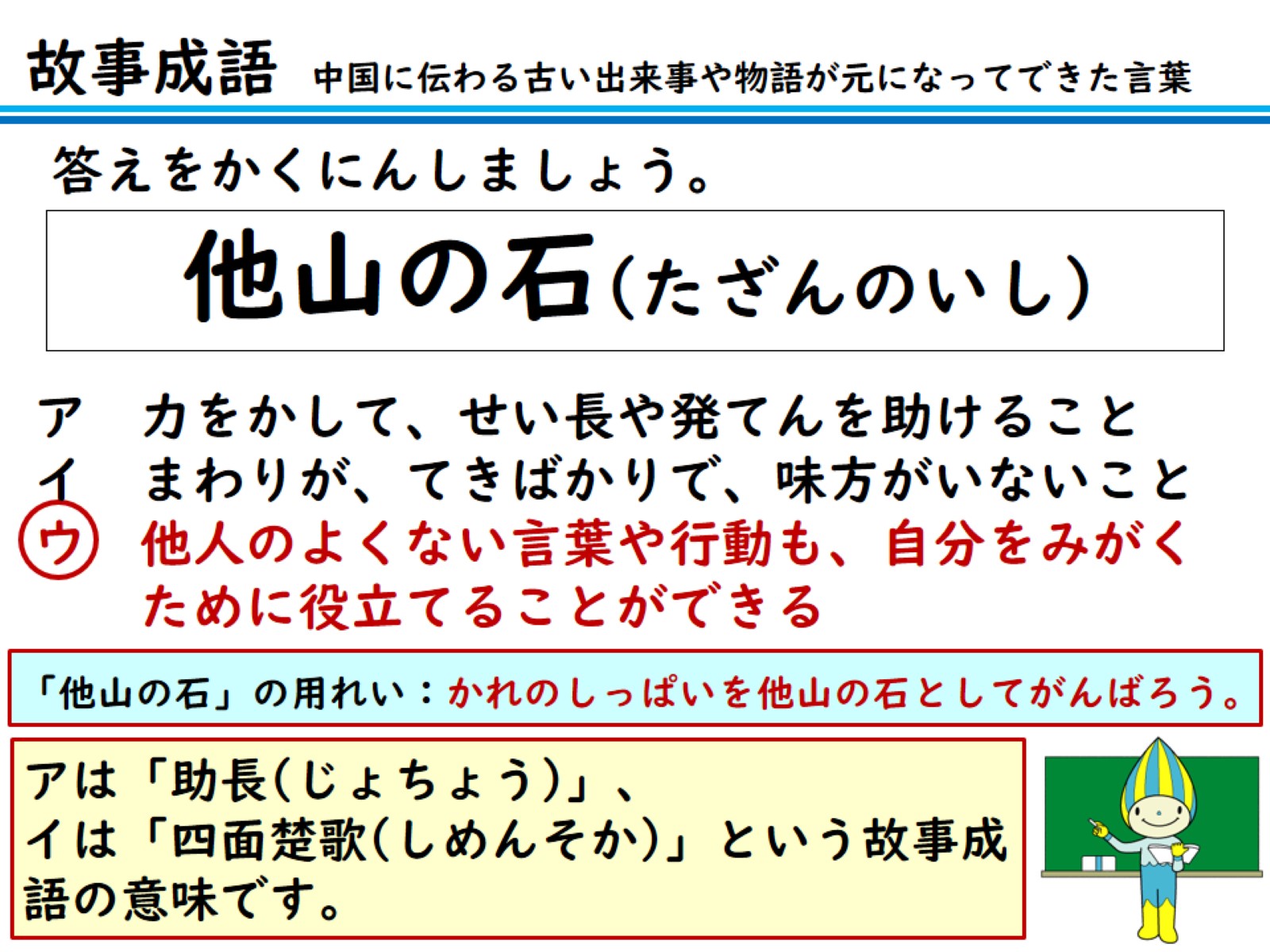 答えをかくにんしましょう。
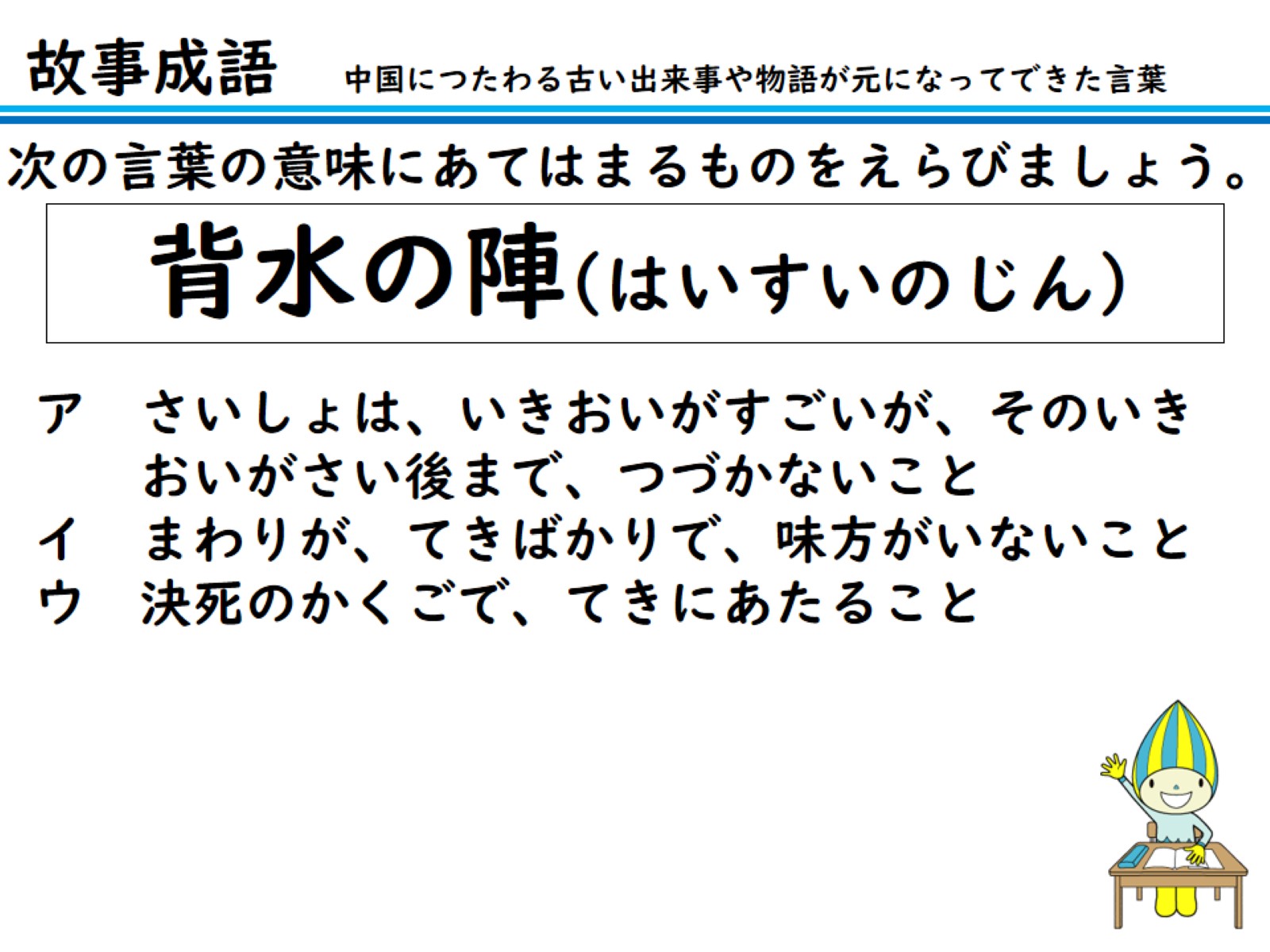 次の言葉の意味にあてはまるものをえらびましょう。
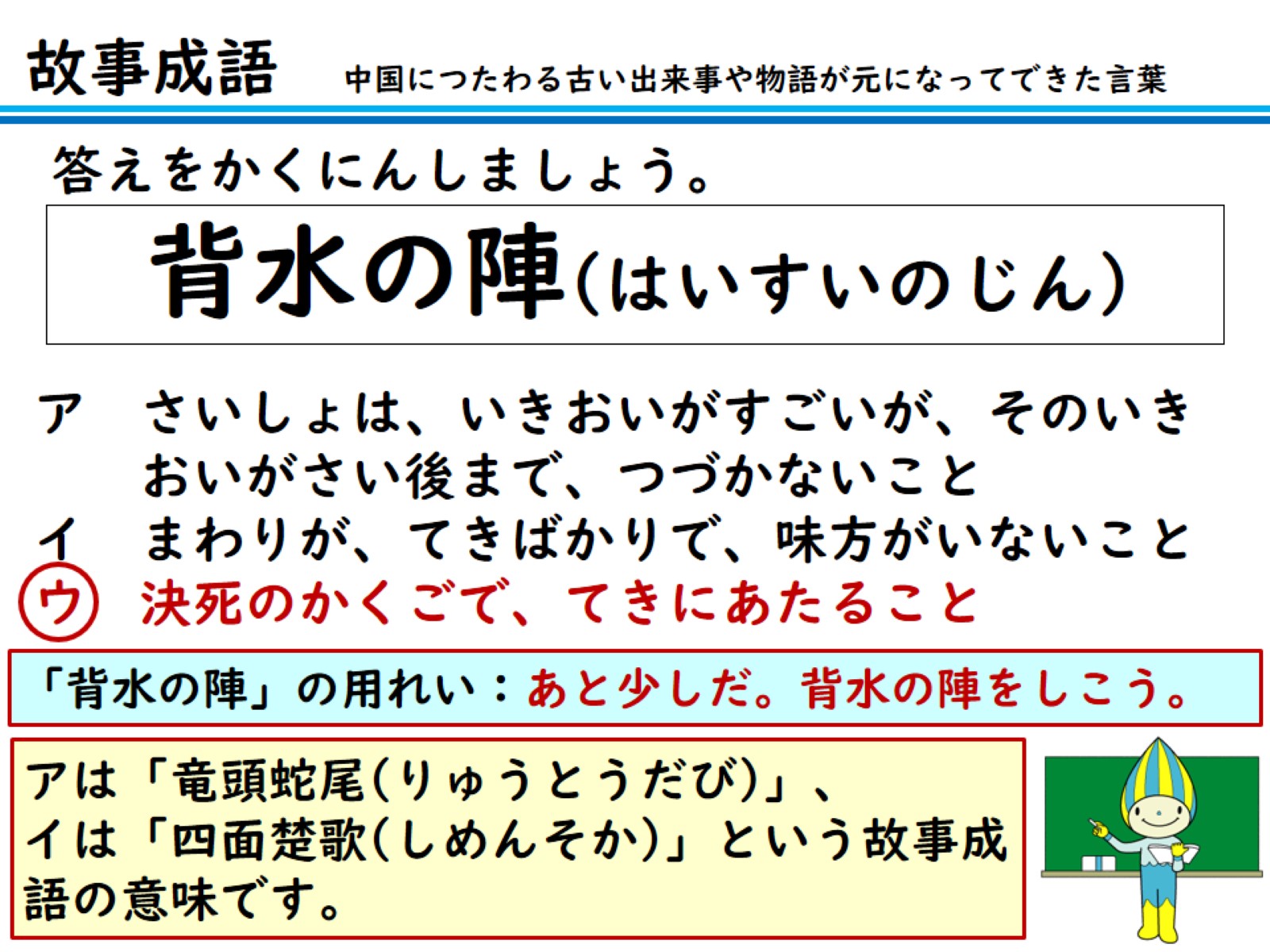 答えをかくにんしましょう。
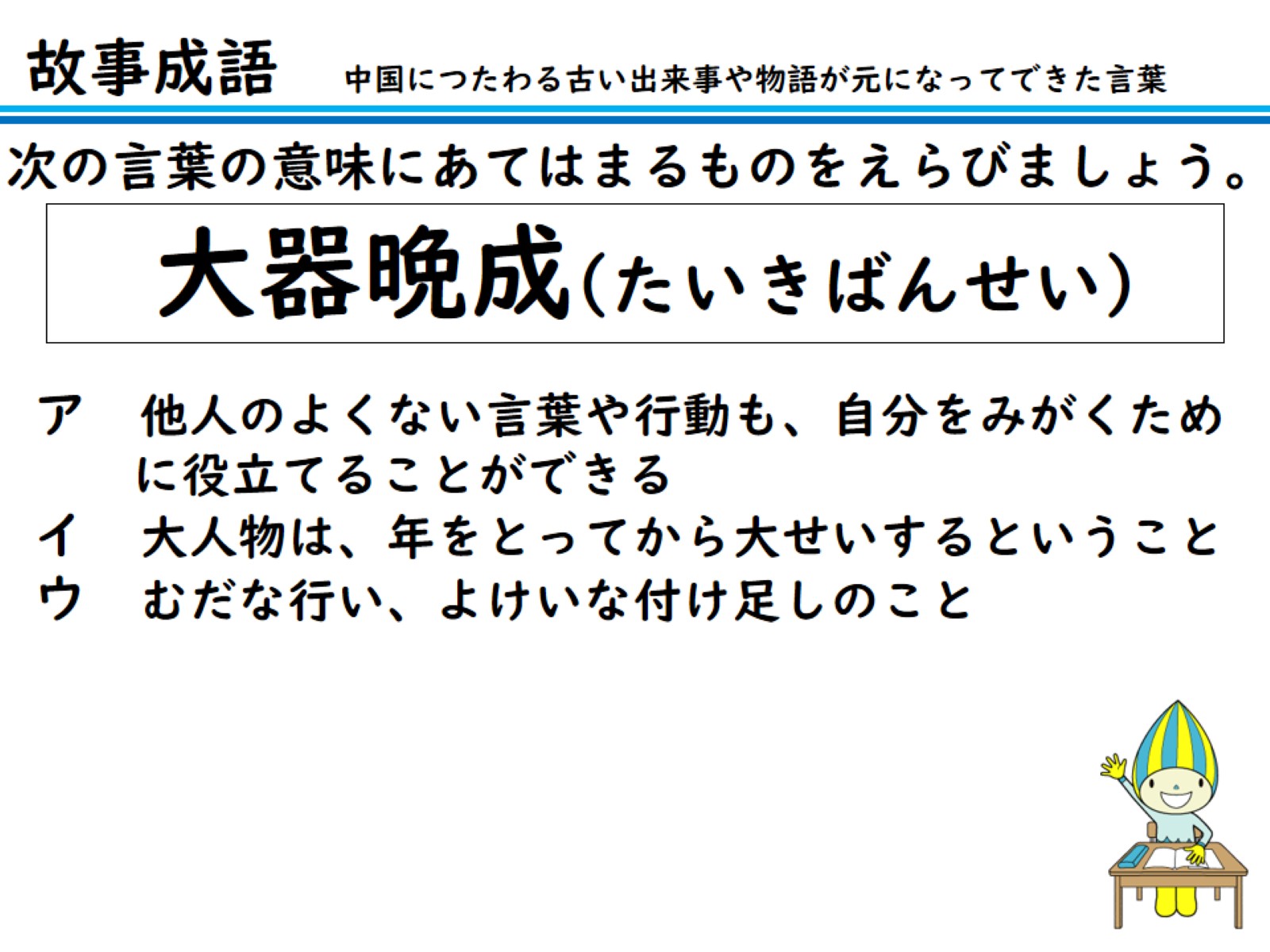 次の言葉の意味にあてはまるものをえらびましょう。
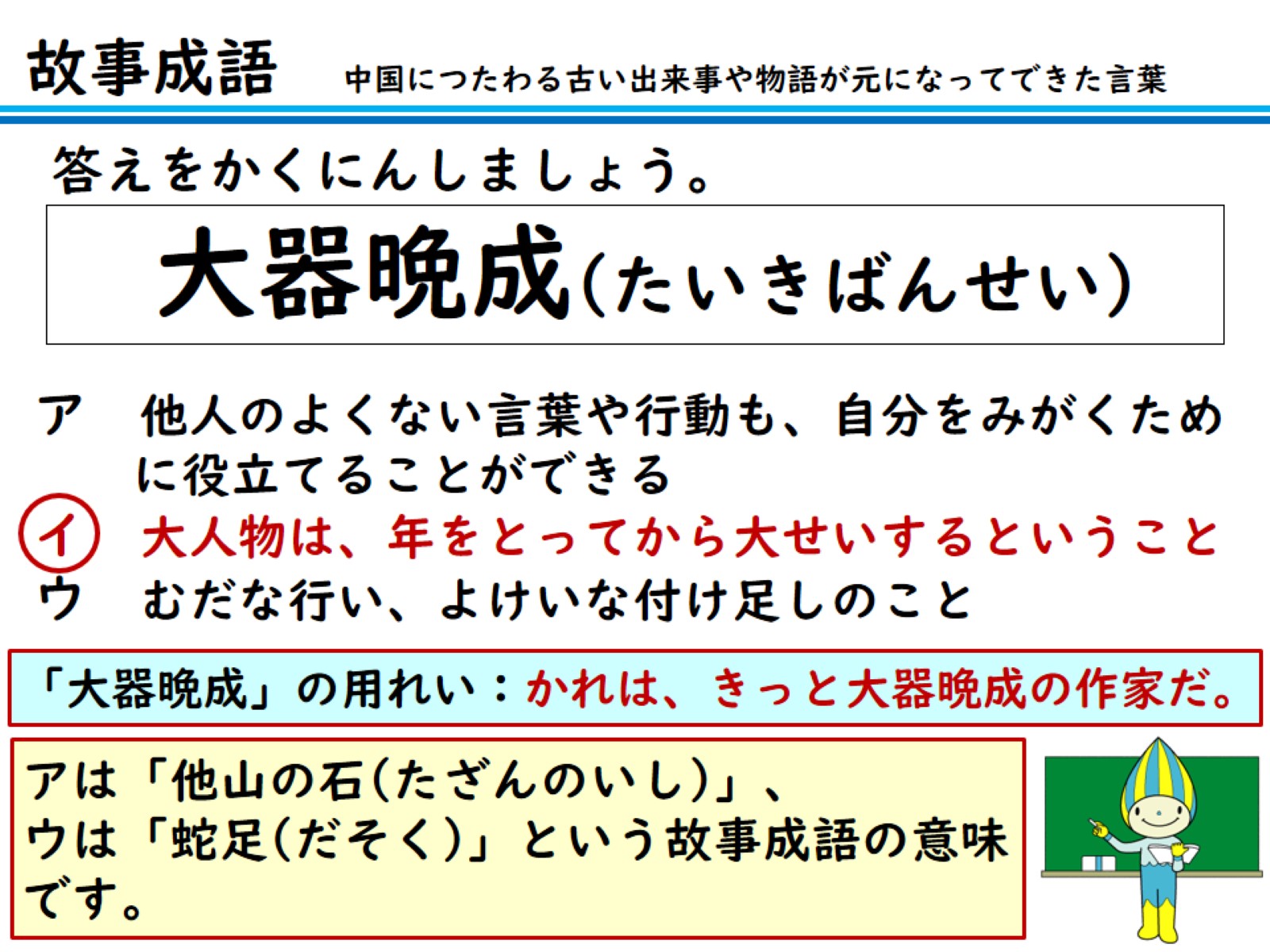 答えをかくにんしましょう。
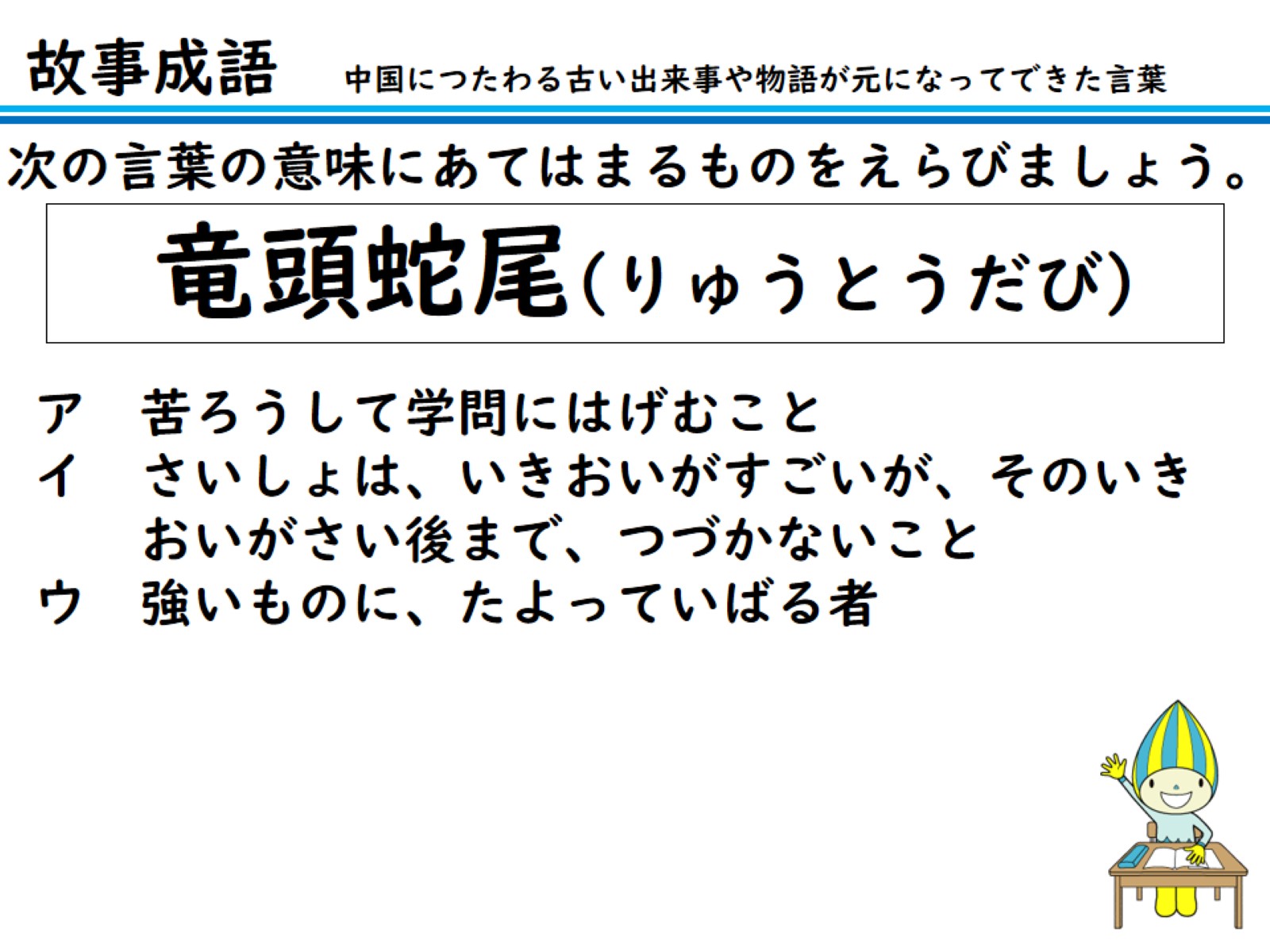 次の言葉の意味にあてはまるものをえらびましょう。
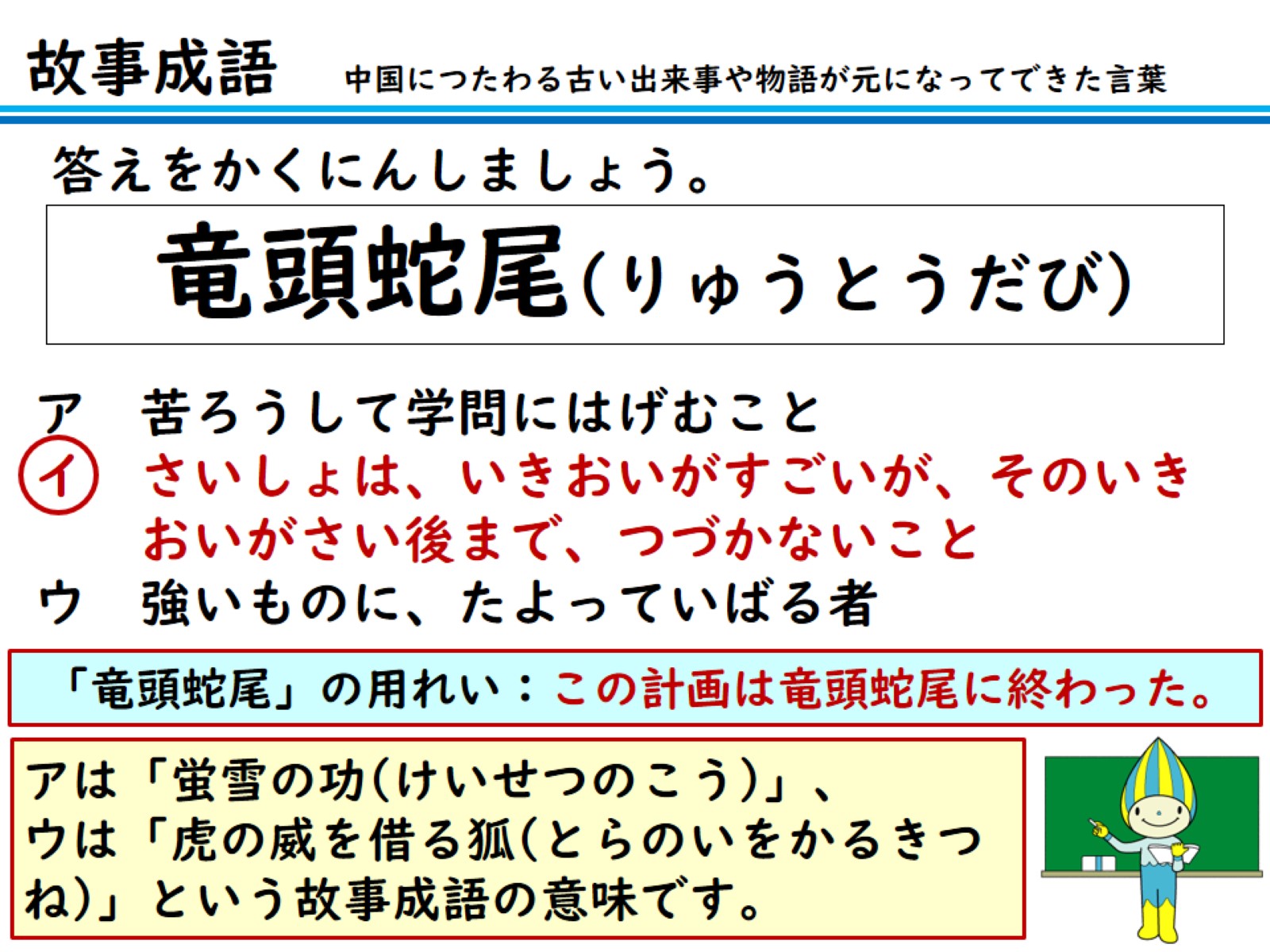 答えをかくにんしましょう。
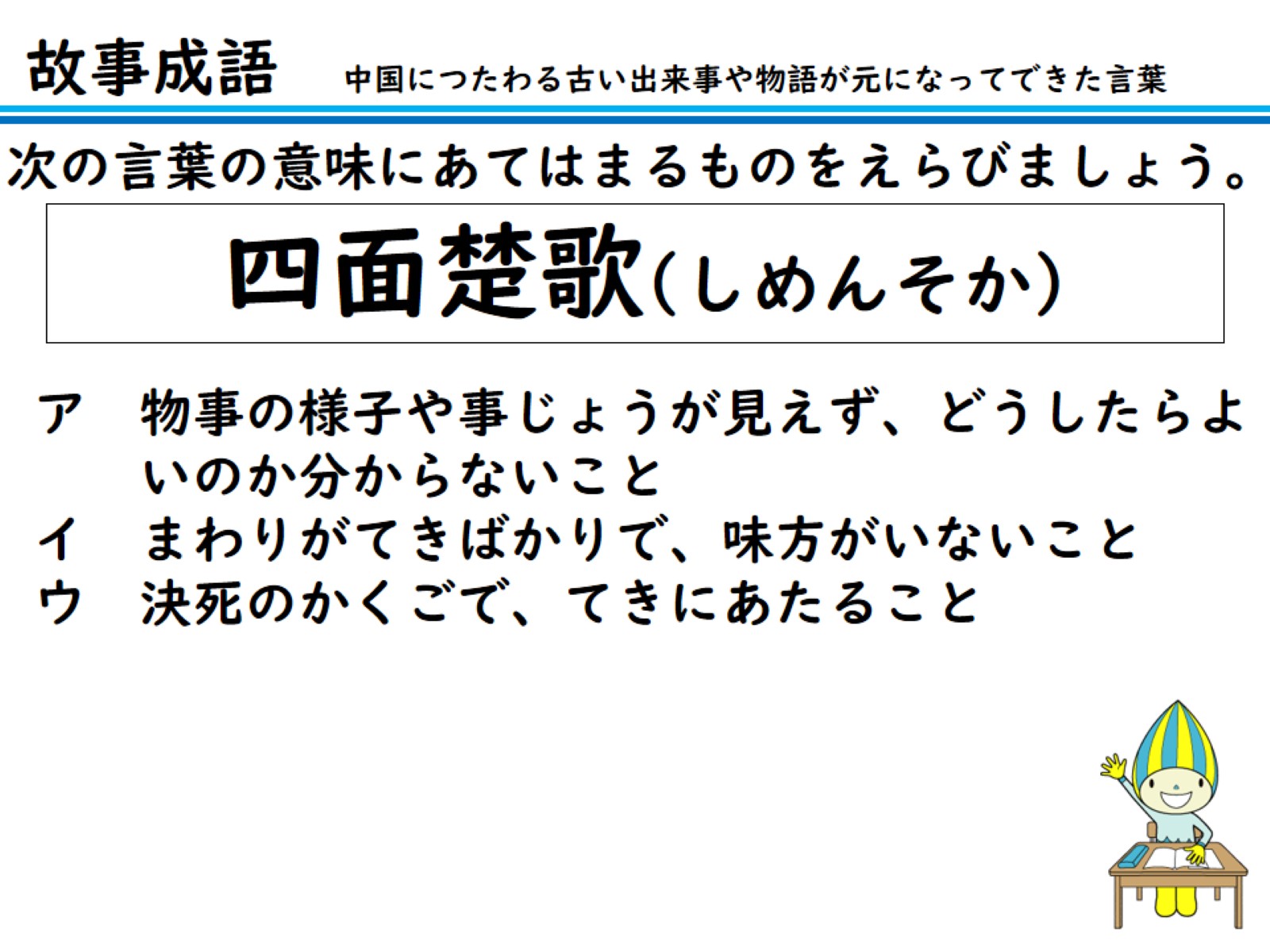 次の言葉の意味にあてはまるものをえらびましょう。
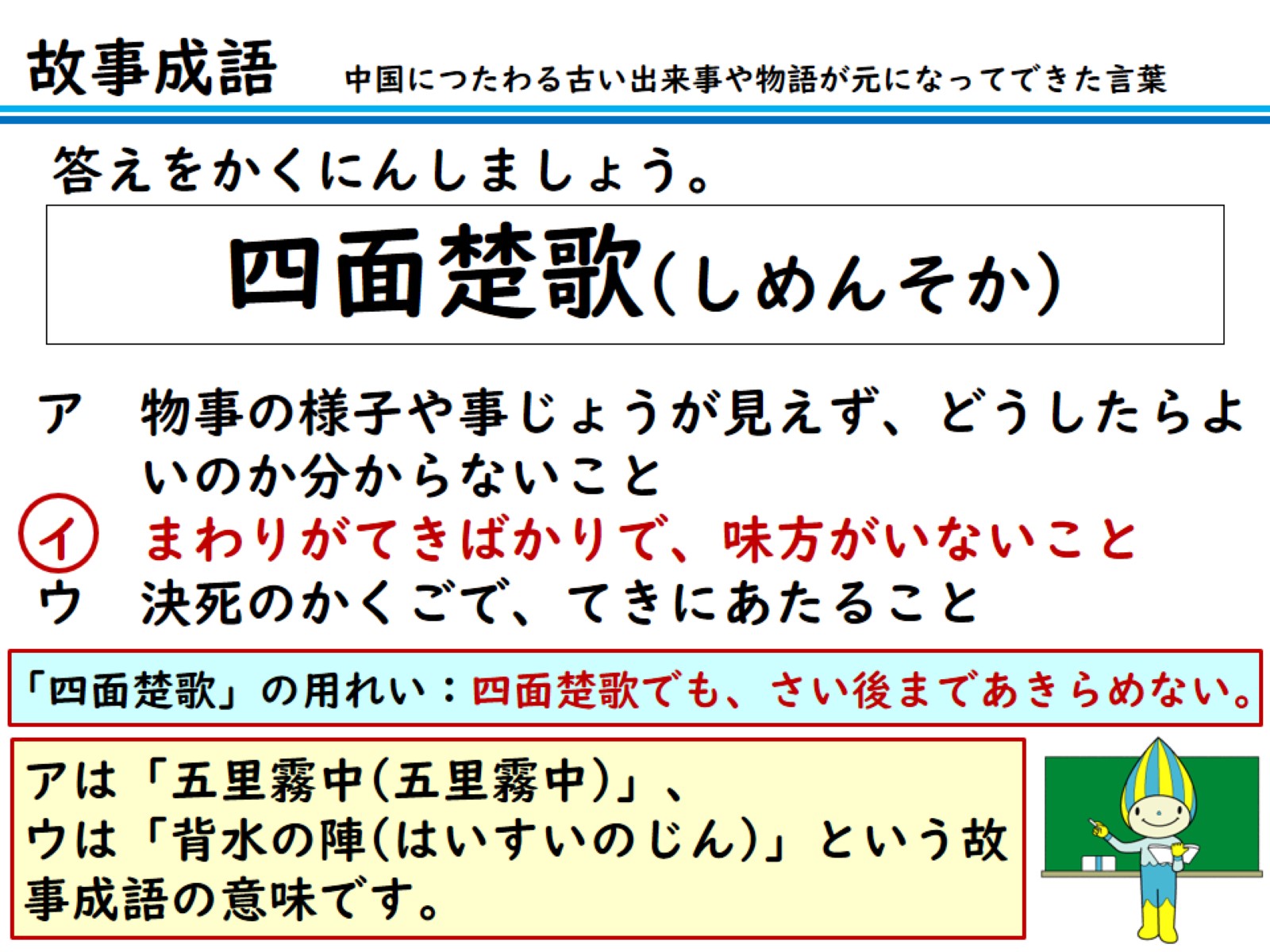 答えをかくにんしましょう。
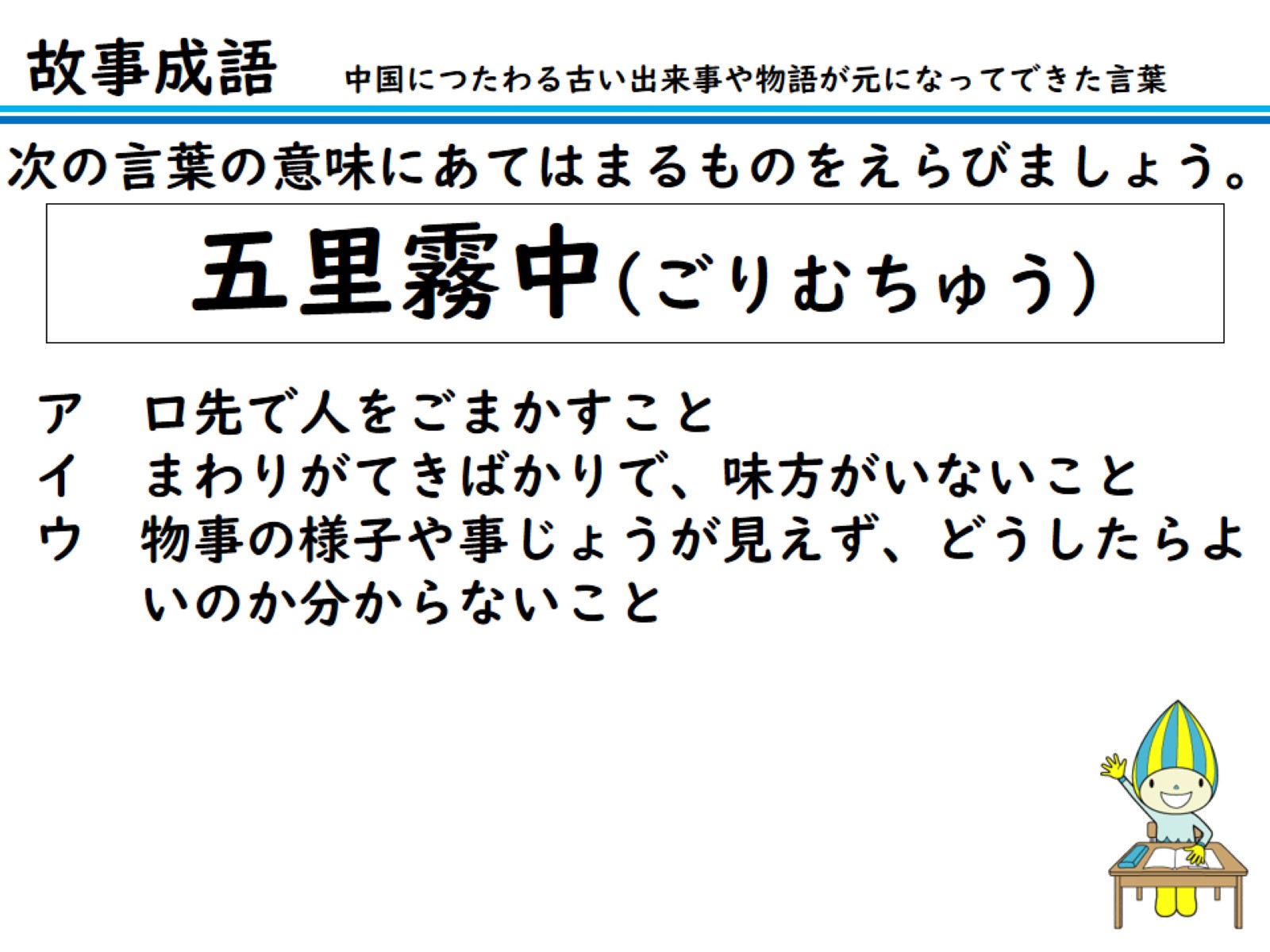 次の言葉の意味にあてはまるものをえらびましょう。
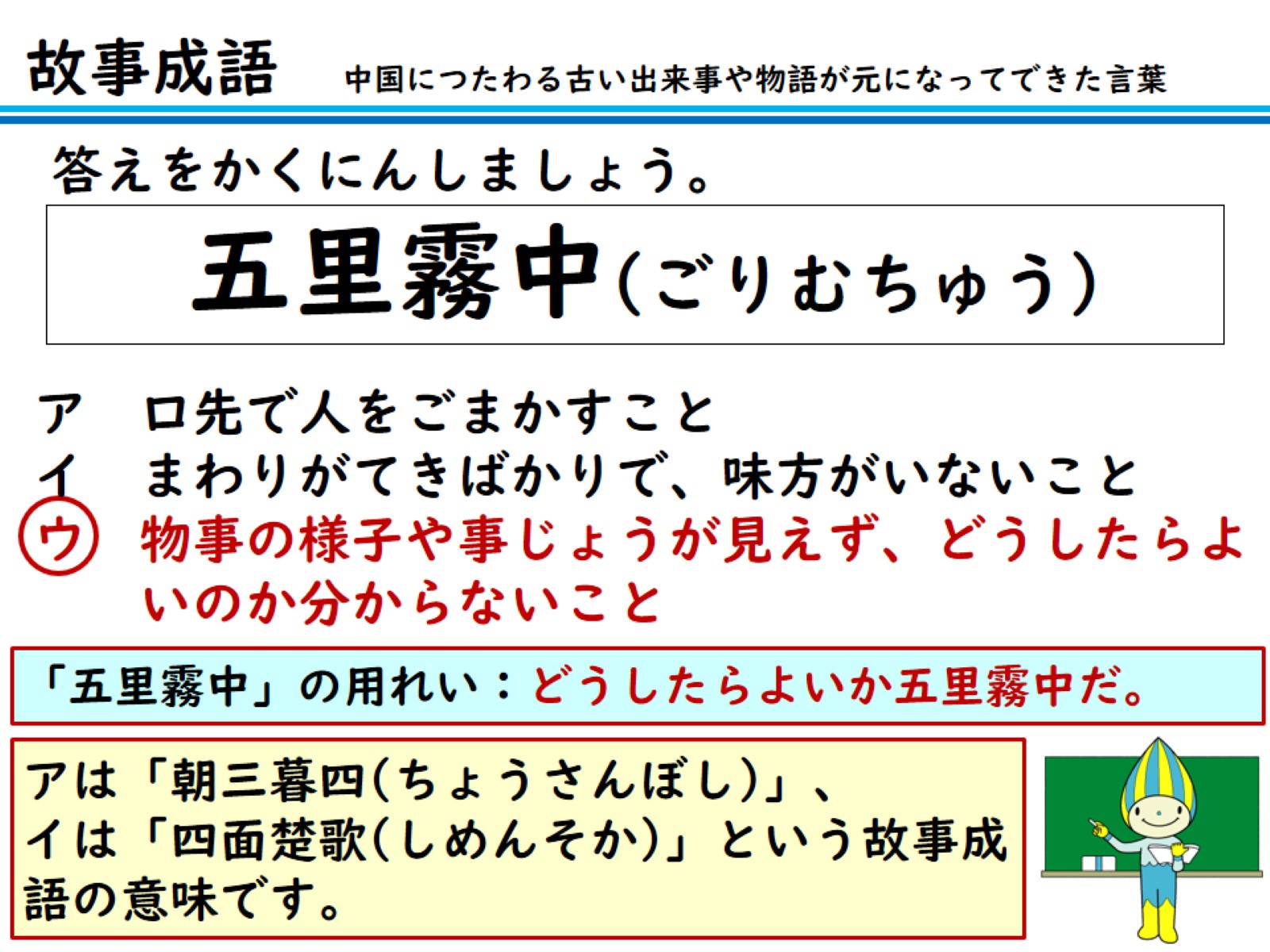 答えをかくにんしましょう。
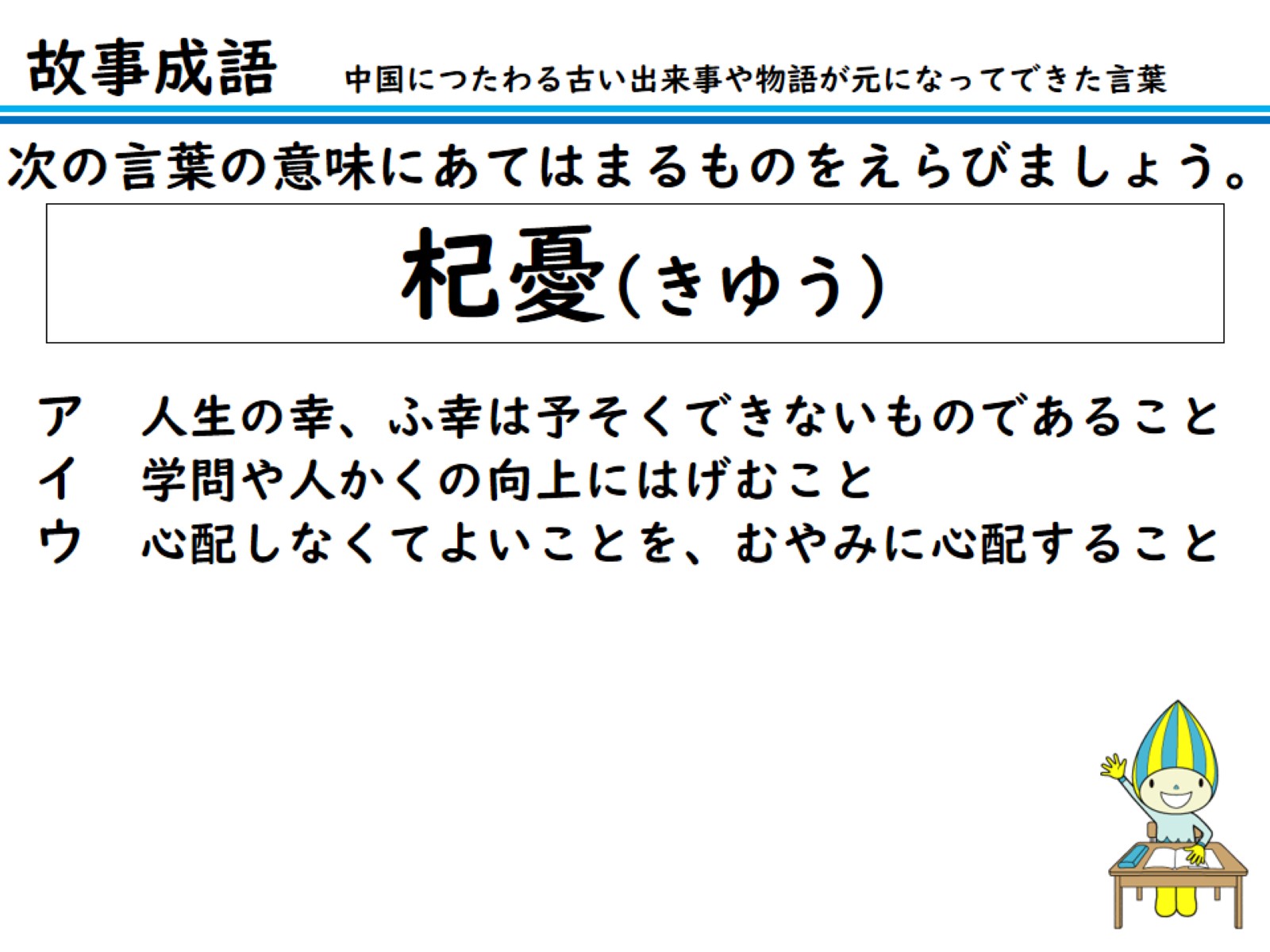 次の言葉の意味にあてはまるものをえらびましょう。
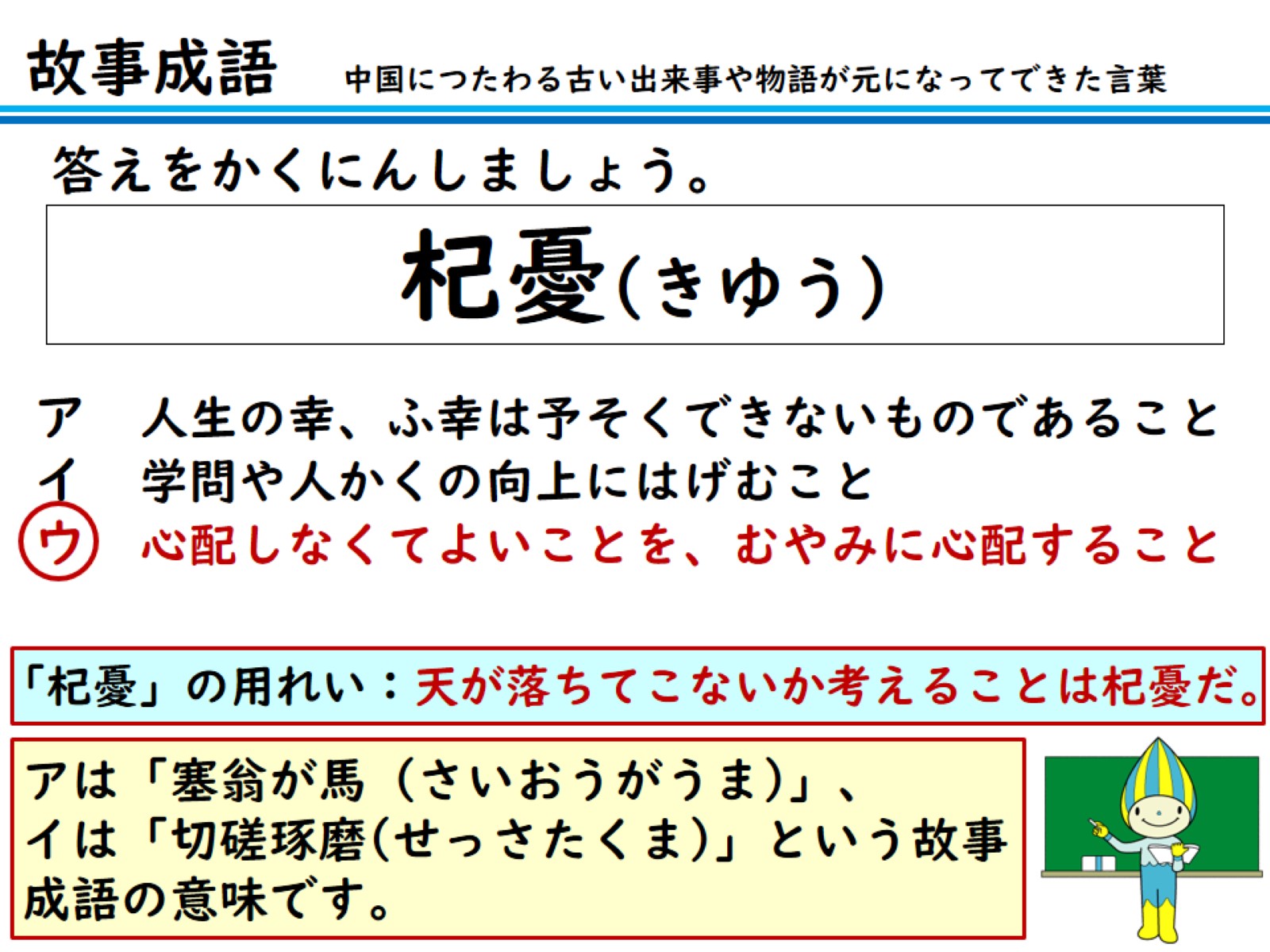 答えをかくにんしましょう。
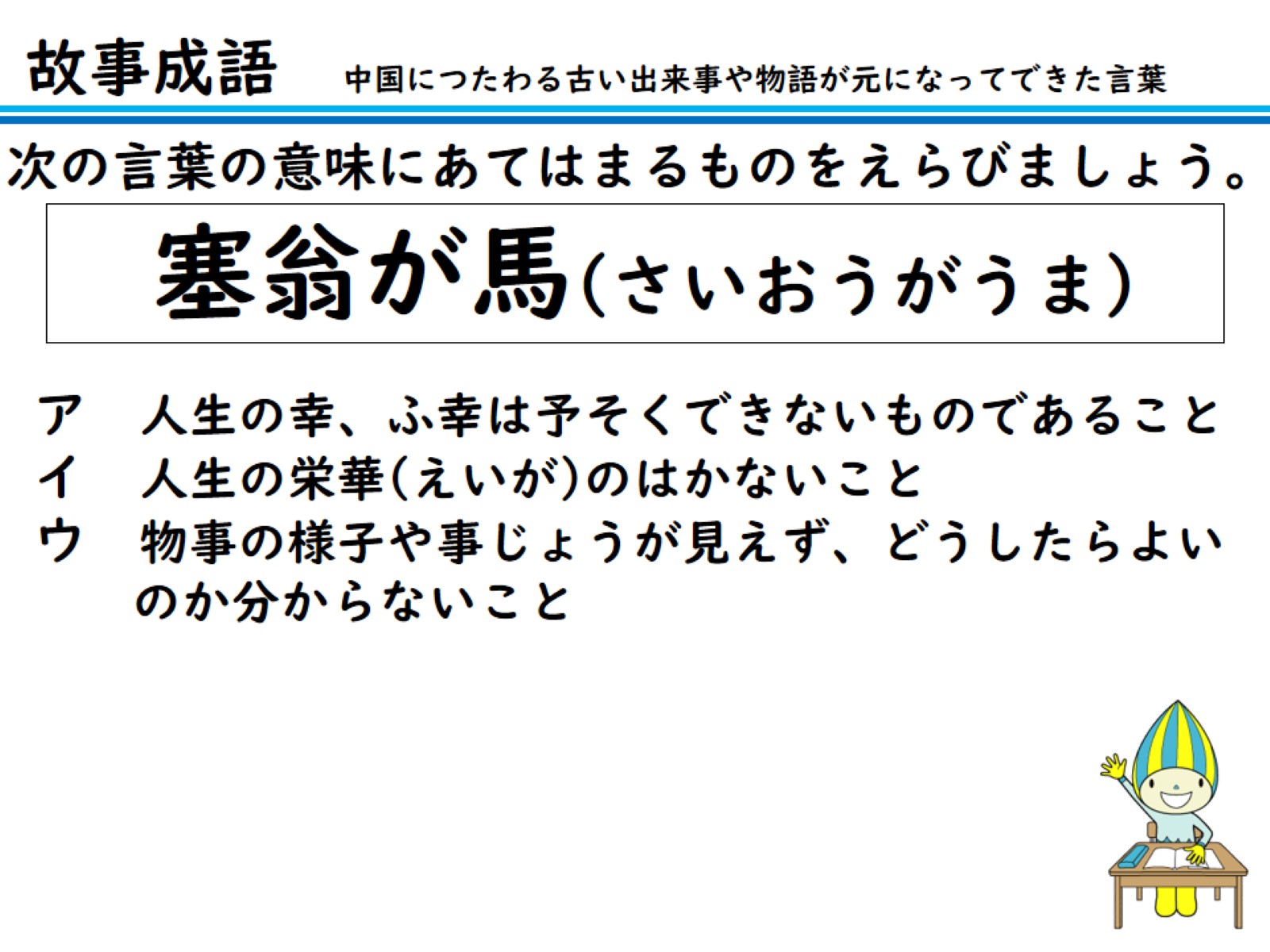 次の言葉の意味にあてはまるものをえらびましょう。
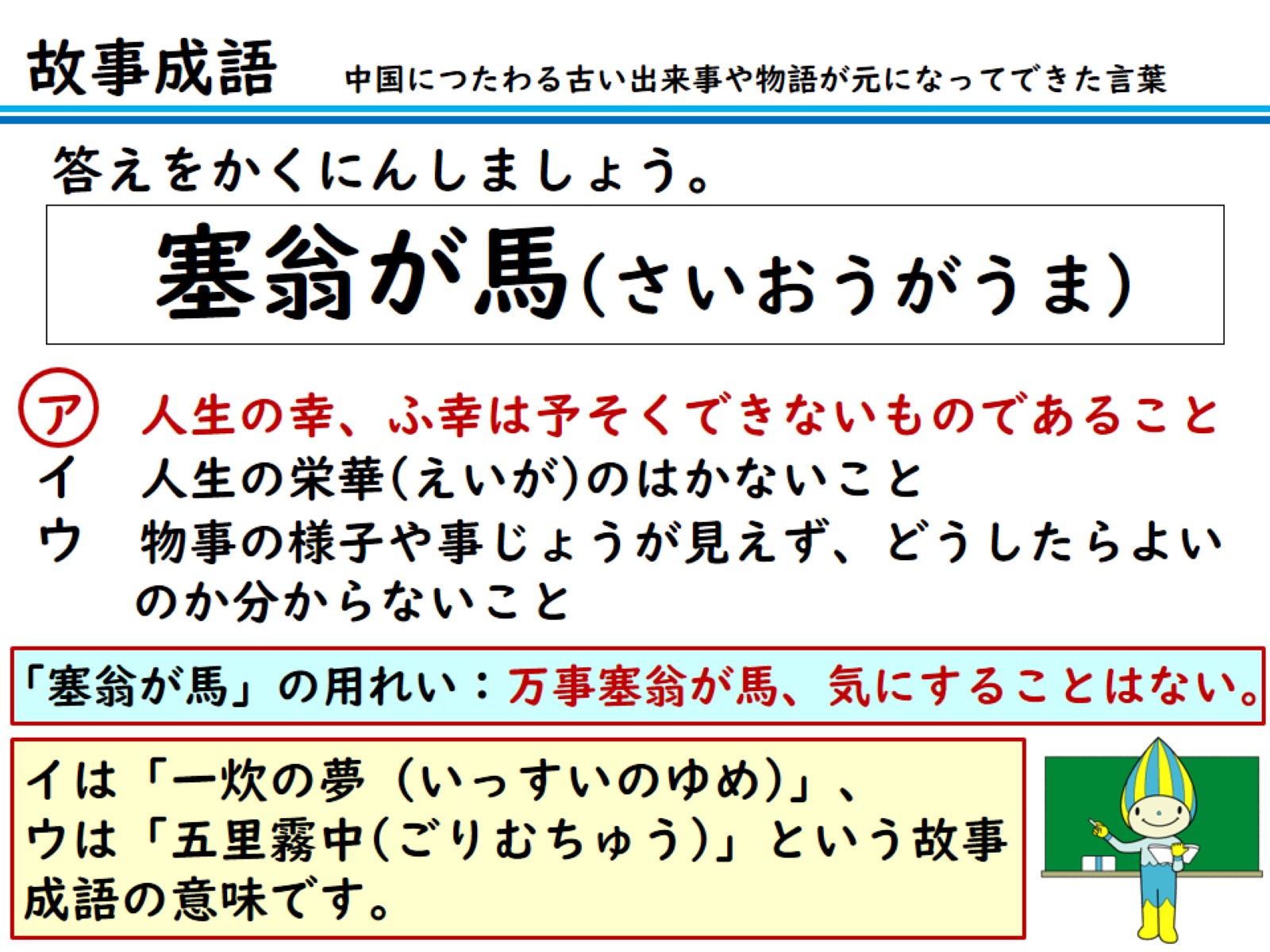 答えをかくにんしましょう。
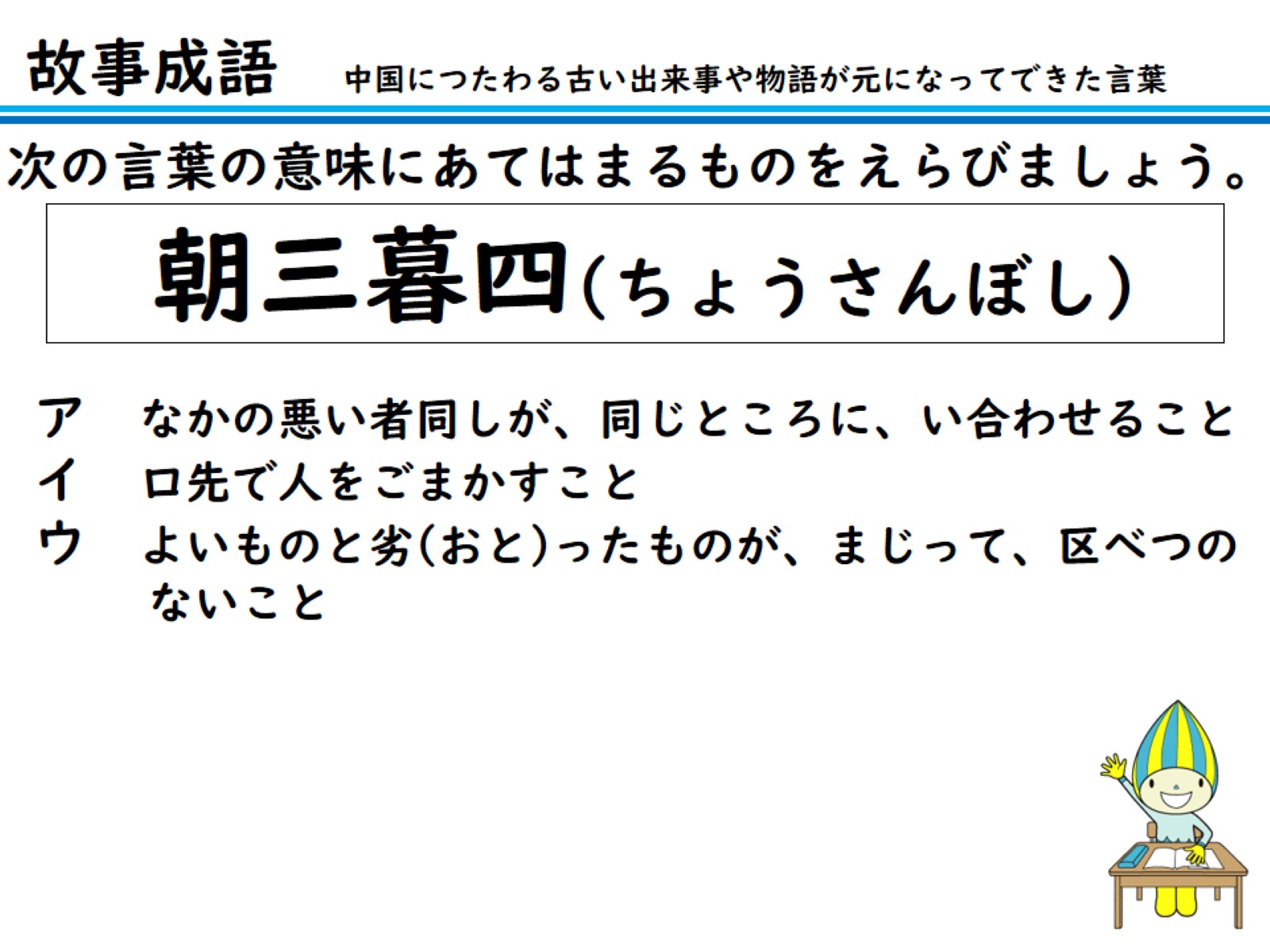 次の言葉の意味にあてはまるものをえらびましょう。
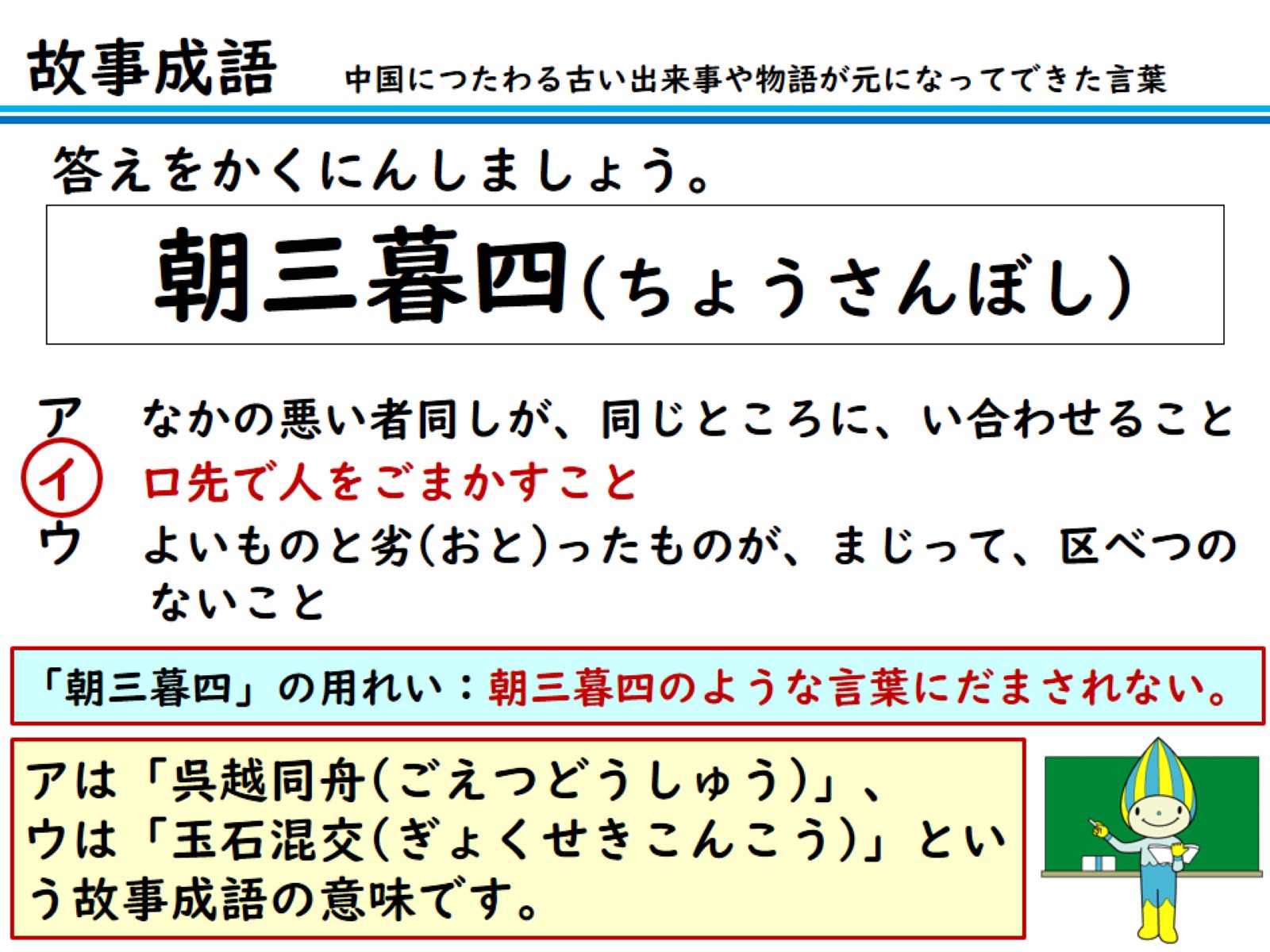 答えをかくにんしましょう。
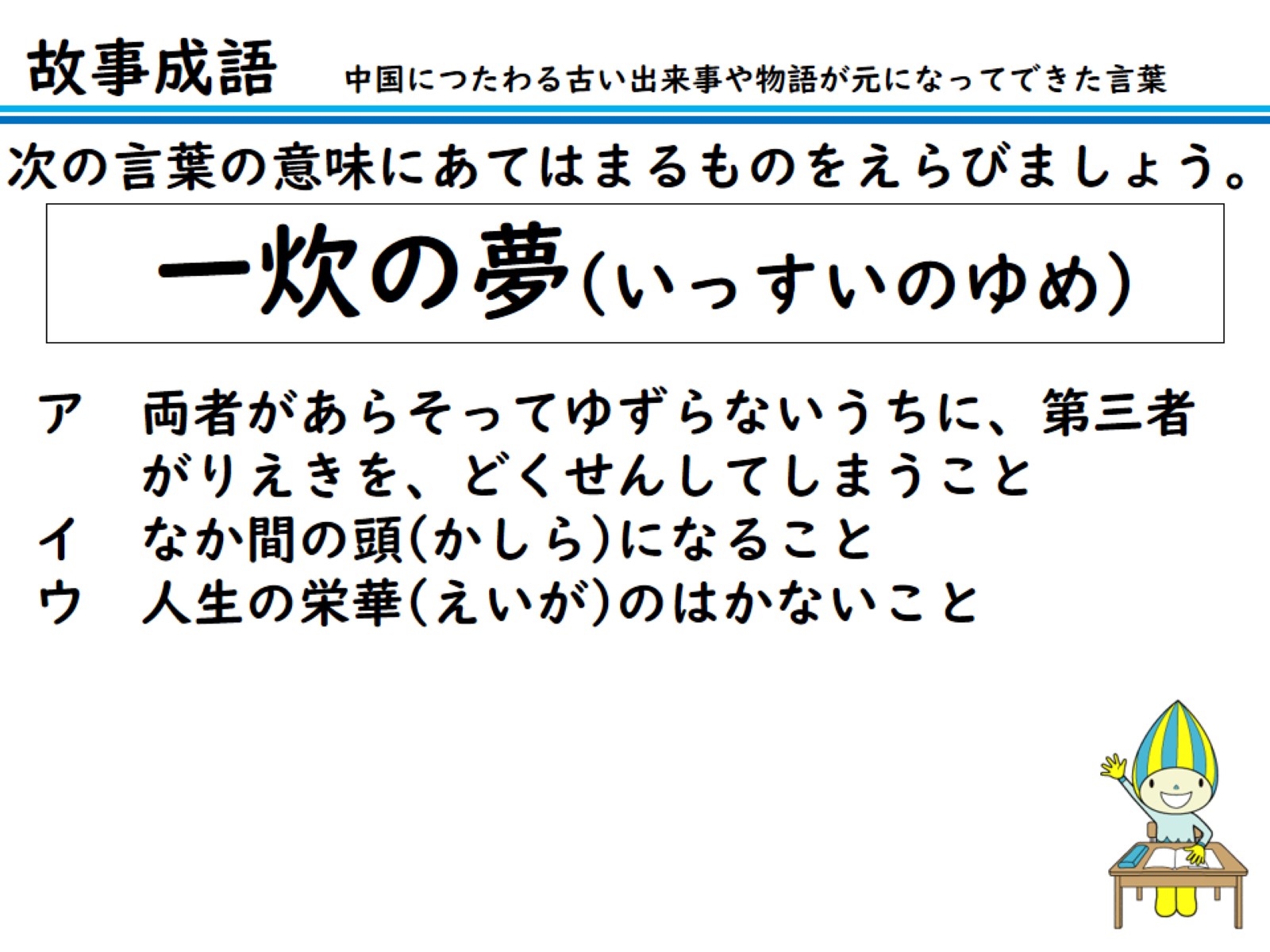 次の言葉の意味にあてはまるものをえらびましょう。
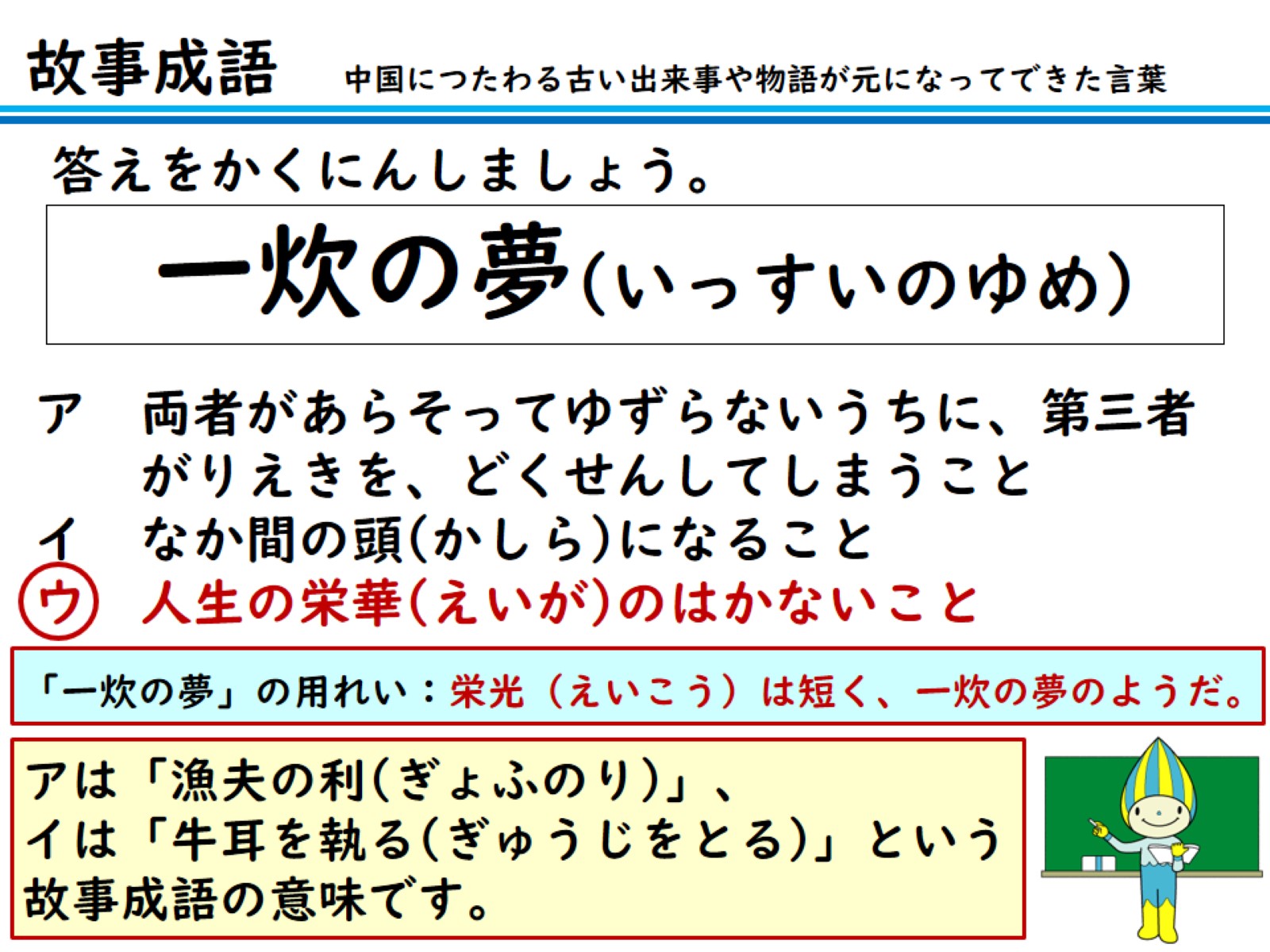 答えをかくにんしましょう。
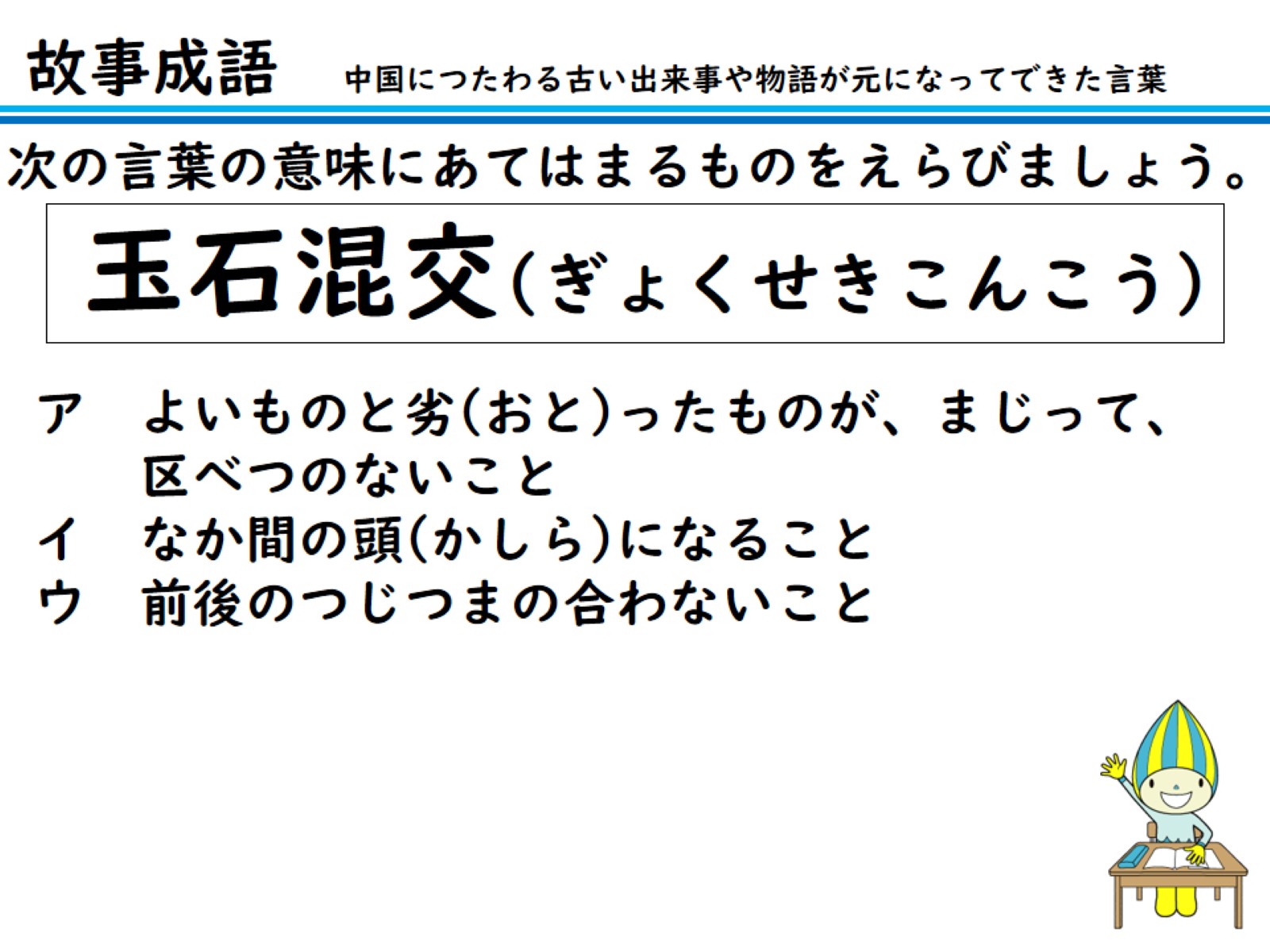 次の言葉の意味にあてはまるものをえらびましょう。
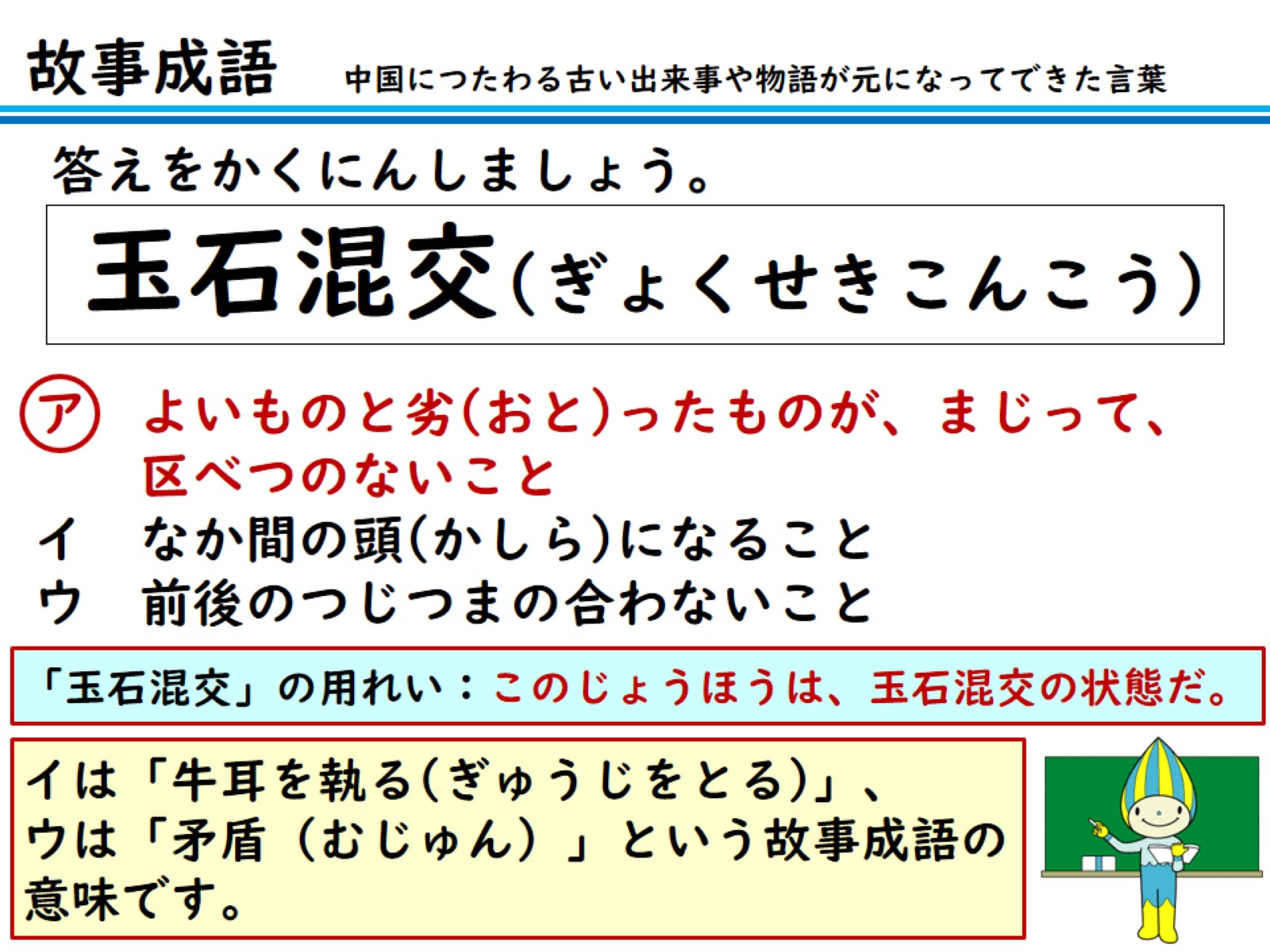 答えをかくにんしましょう。
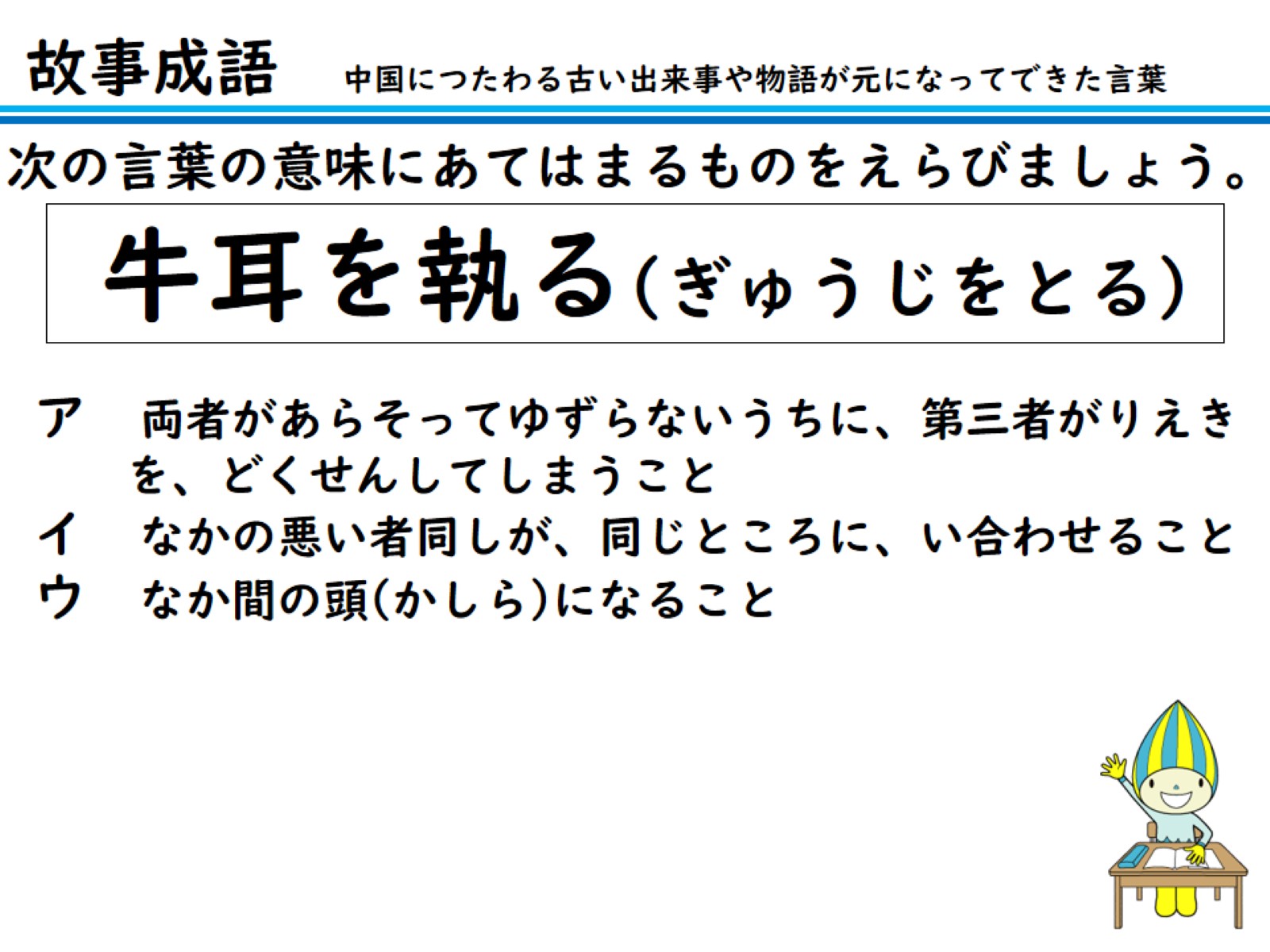 次の言葉の意味にあてはまるものをえらびましょう。
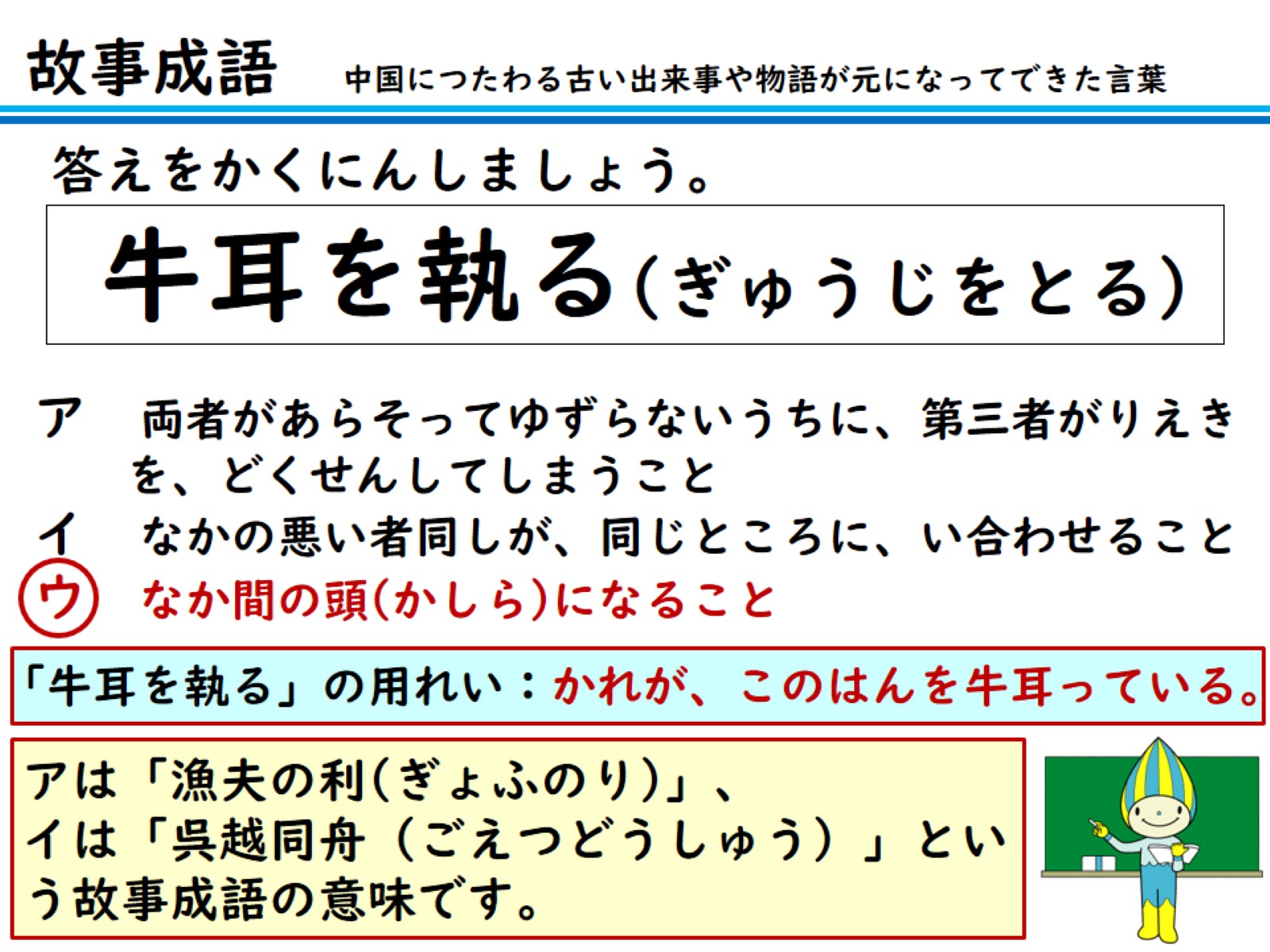 答えをかくにんしましょう。
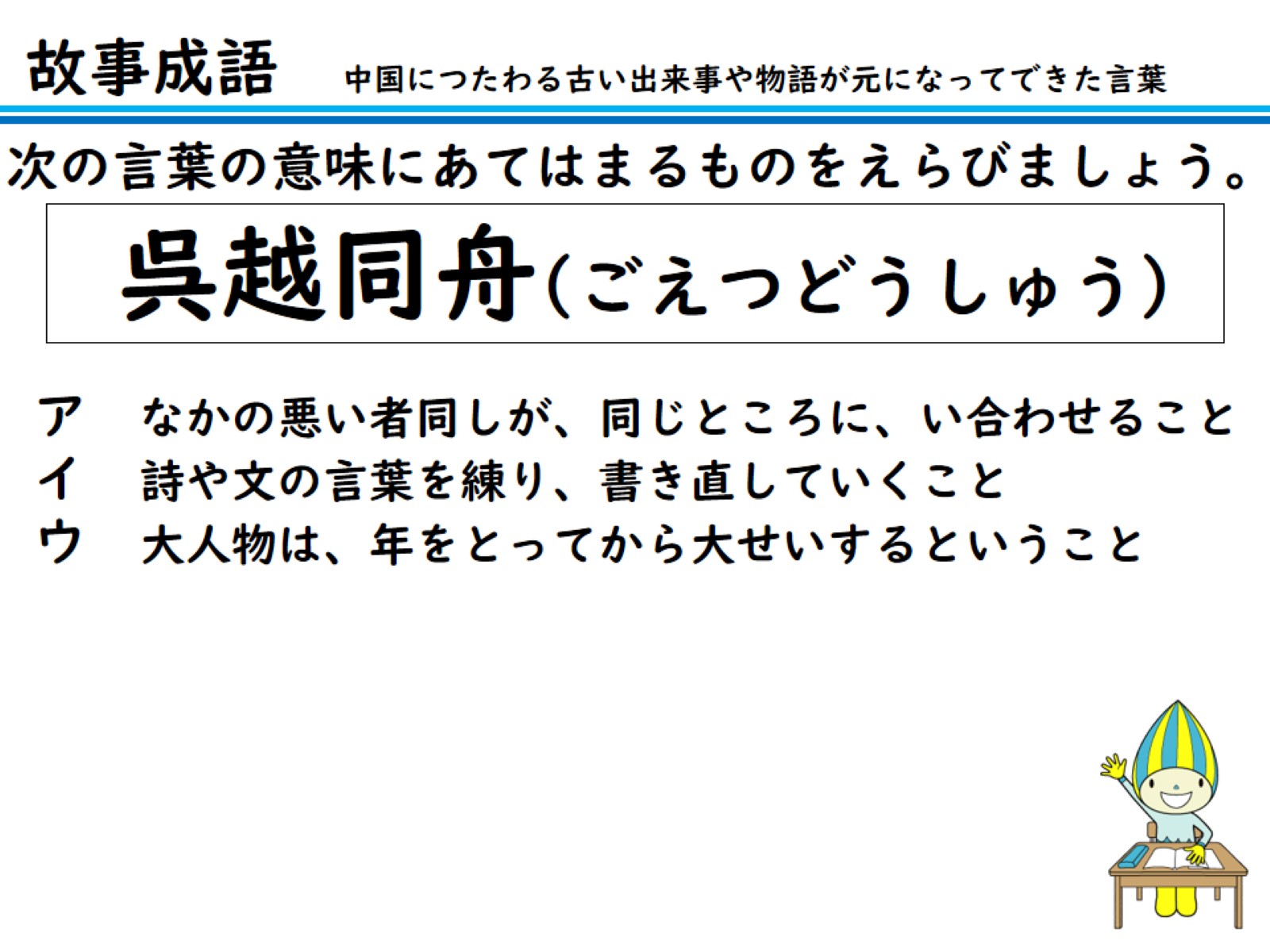 次の言葉の意味にあてはまるものをえらびましょう。
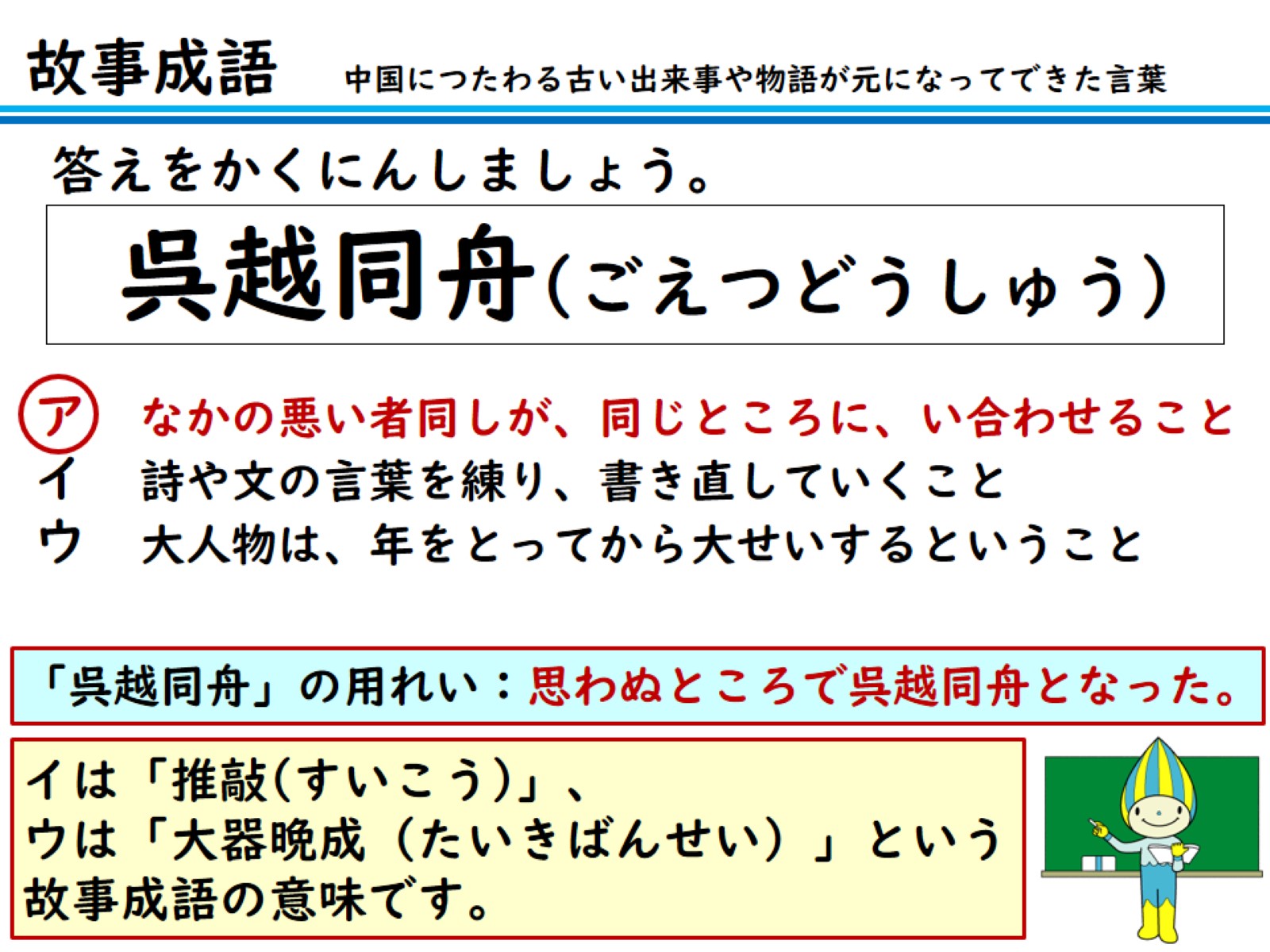 答えをかくにんしましょう。